Sciences et technologie

UQTR 
Cours de Mme Jolyane Damphousse

Lien de la présentation : https://bit.ly/mst20janvier21
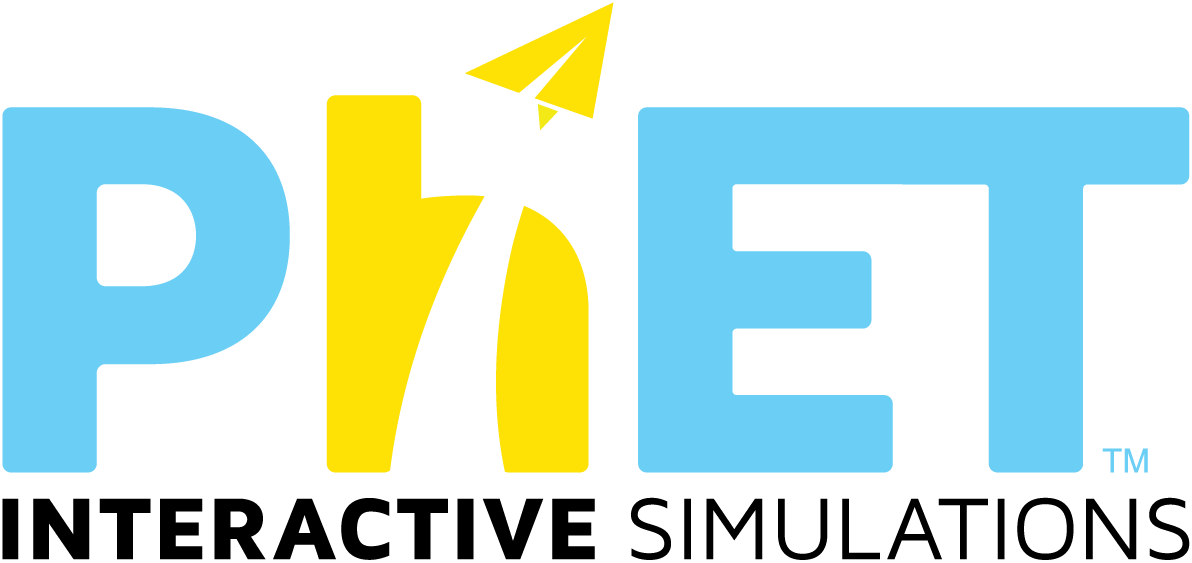 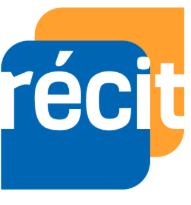 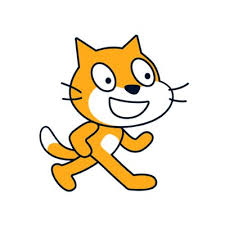 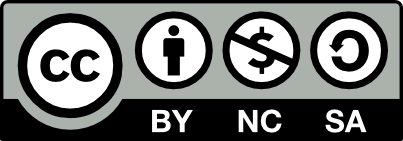 Ces formations du RÉCIT sont mises à disposition, sauf exception, selon les termes de la licence Licence Creative Commons Attribution - Pas d’Utilisation Commerciale - Partage dans les Mêmes Conditions 4.0 International.
[Speaker Notes: Lien de la présentation : https://bit.ly/mst20janvier21
Article sur le site du RÉCIT MST : https://recitmst.qc.ca/ ok
Intention : produire une micro planification une SAE

Pause
19h à 22 hres pause après 90 minutes 15 à 20 minutes de pause
Manipulation complément à ajouter en complément avec du matériel]
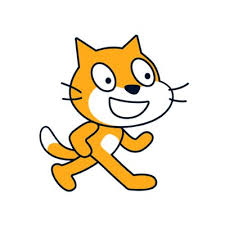 Initiation à Scratch 
et PhET en ST au primaire
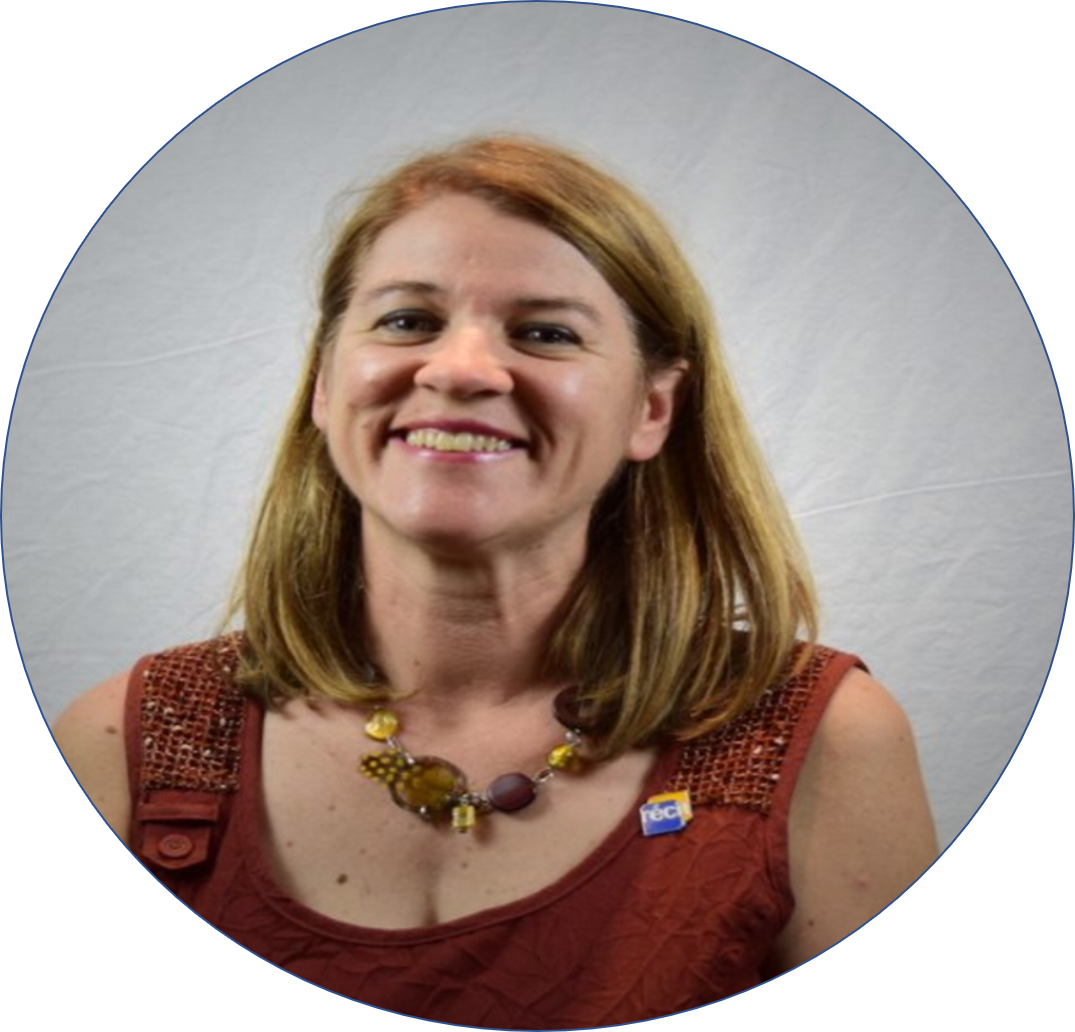 Sonya Fiset, RÉCIT MST
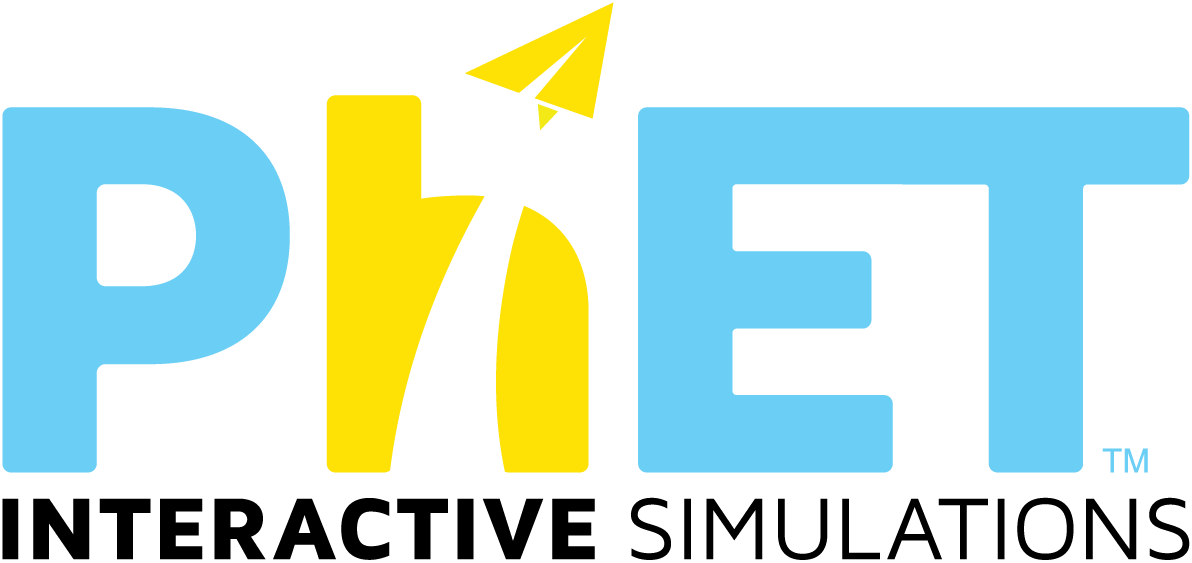 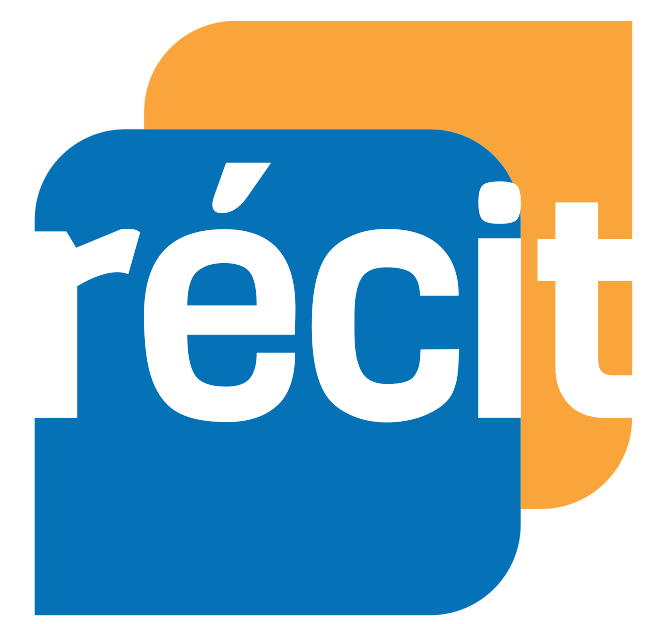 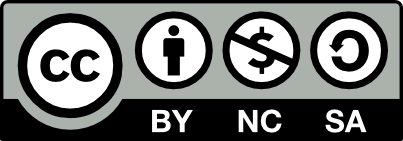 Ces formations du RÉCIT sont mises à disposition, sauf exception, selon les termes de la licence Licence Creative Commons Attribution - Pas d’Utilisation Commerciale - Partage dans les Mêmes Conditions 4.0 International.
[Speaker Notes: Lien du site du RÉCIT MST : https://recitmst.qc.ca/]
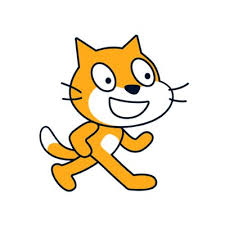 Plan de la rencontre
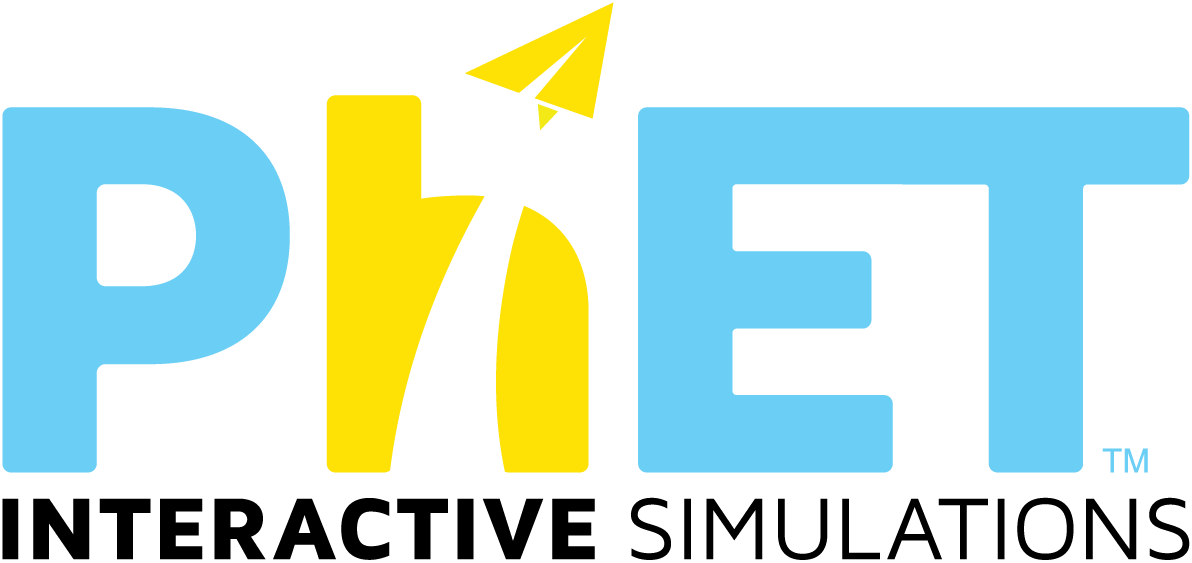 Bienvenue!
RÉCIT
PAN
L’interface de Scratch
Explorons des exemples en ST
La simulation PhET
Explorons des exemples en ST
Badge
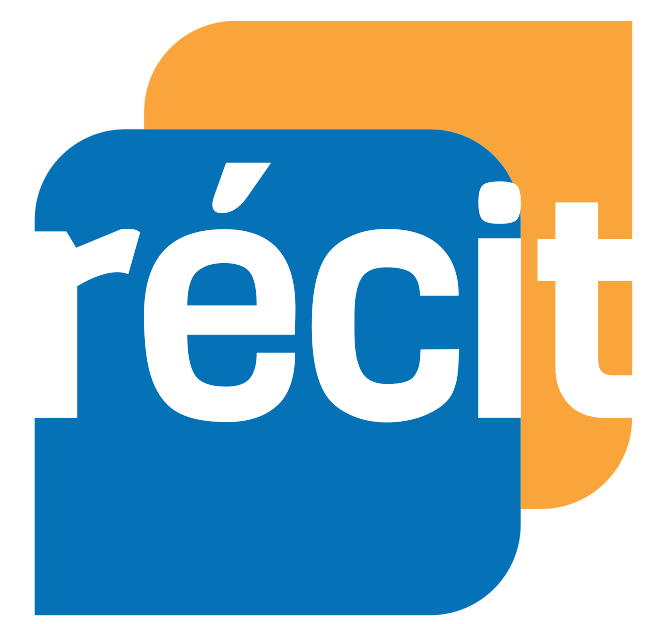 3
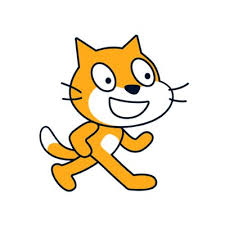 Plan de la rencontre
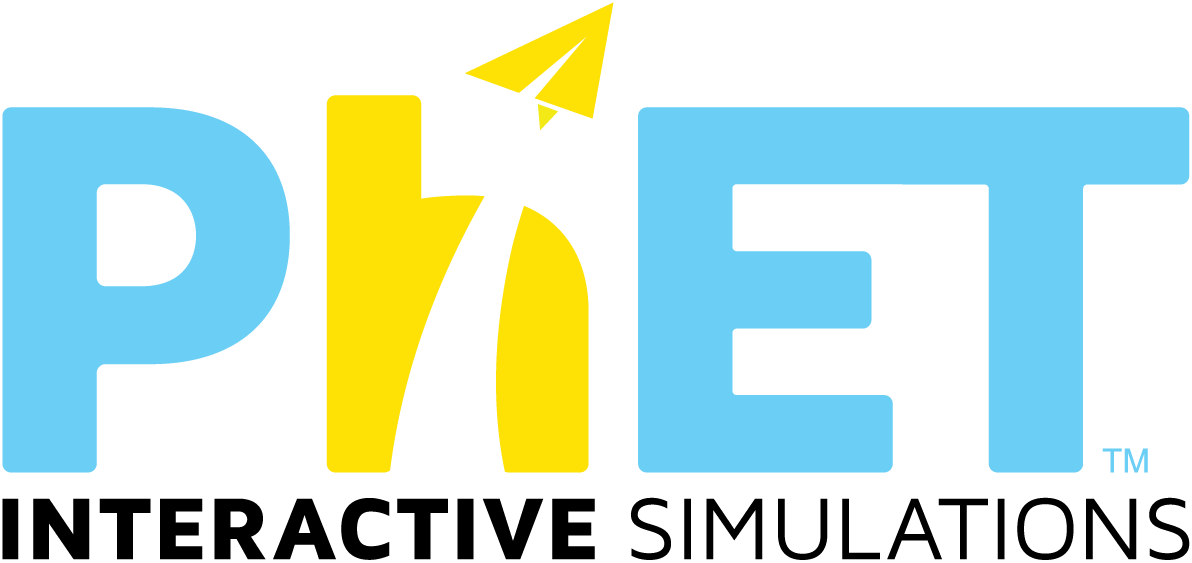 Bienvenue!
RÉCIT
PAN
L’interface de Scratch
Explorons des exemples en ST
La simulation PhET
Explorons des exemples en ST
Badge
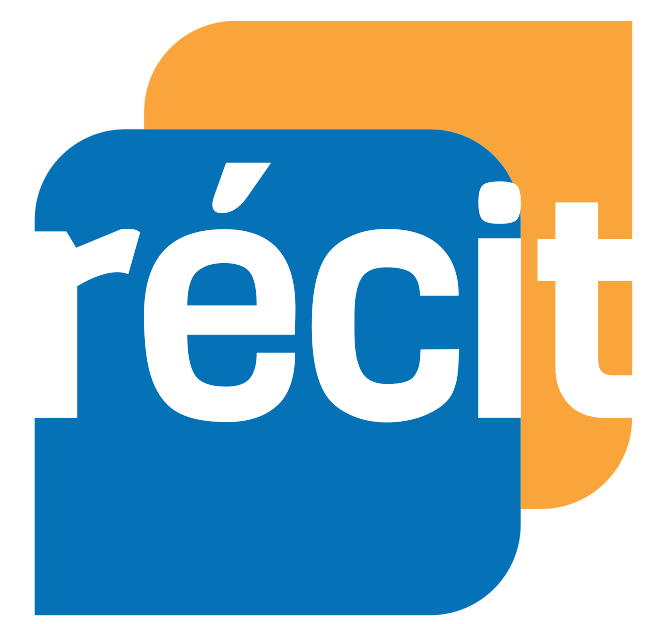 4
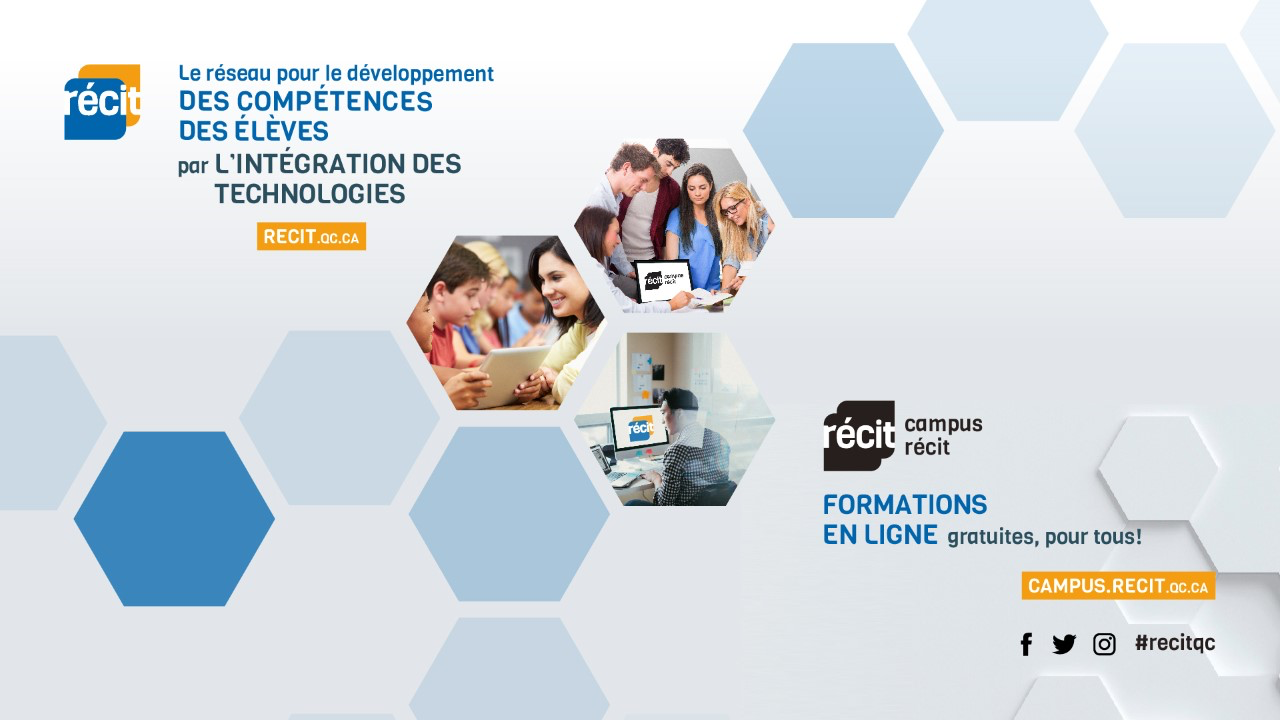 CampusRECIT.qc.ca
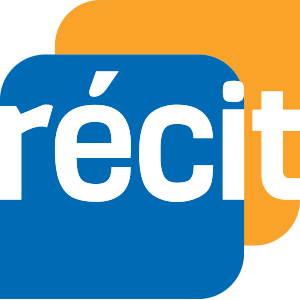 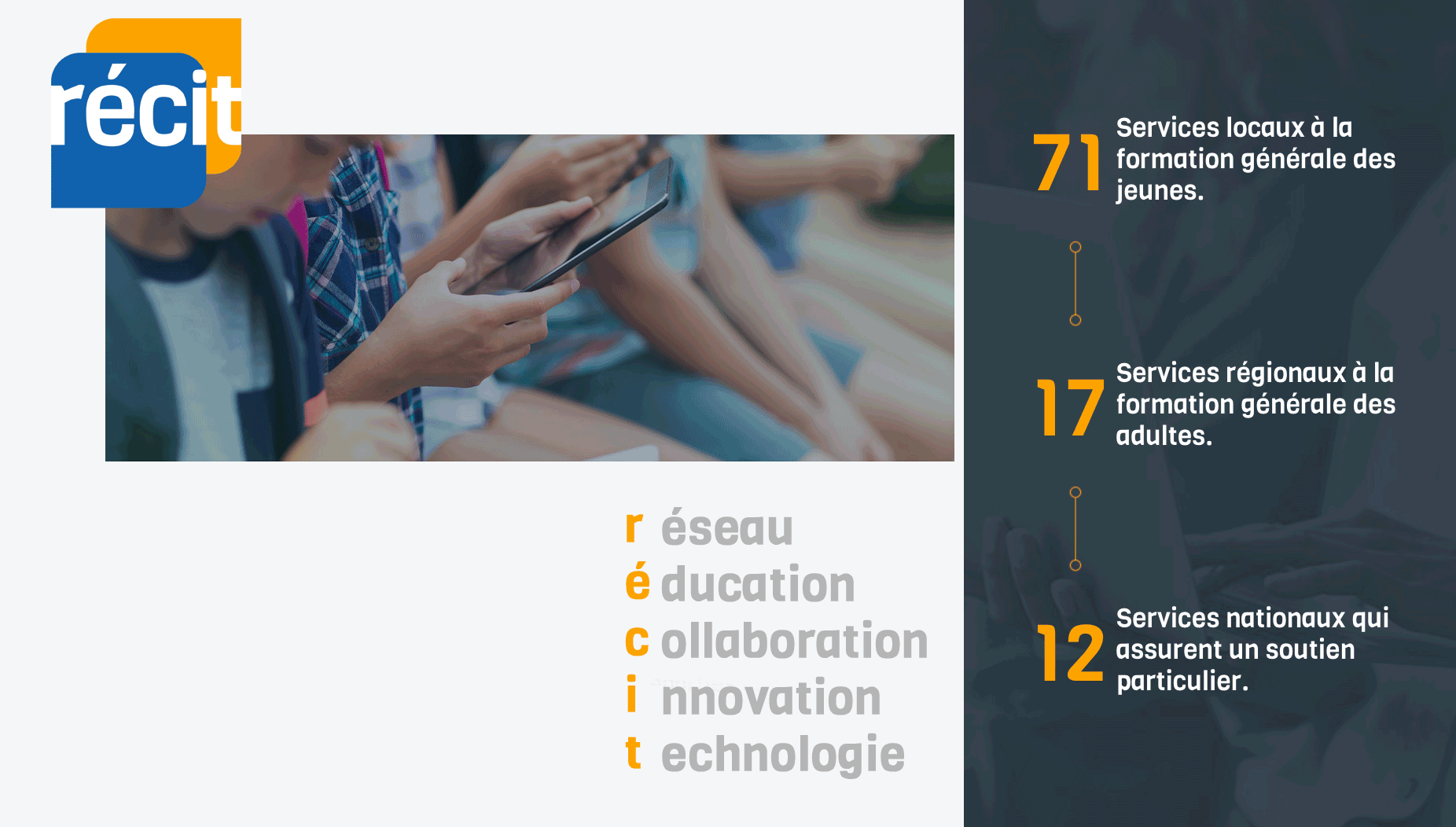 RÉCIT acronyme existant déjà
71
17
14
RECIT.qc.ca
[Speaker Notes: C’est surtout des humains...]
Enseigner la programmation… Pourquoi?
PAN: Plan d’action numérique du MEES 
(Orientation 1, mesure 02, pages 27-28)
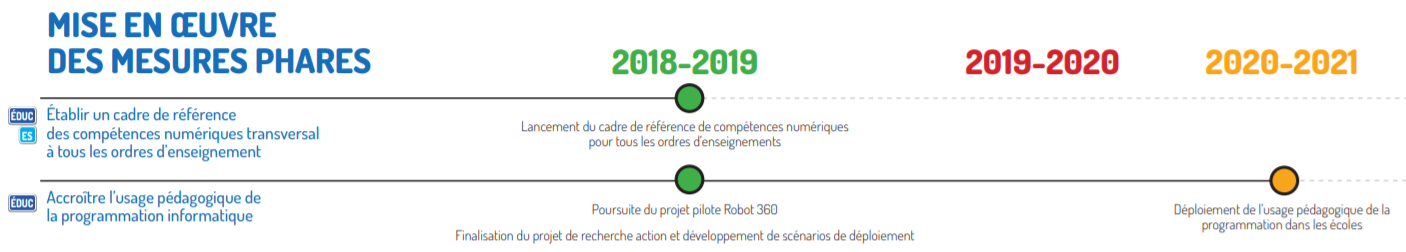 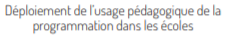 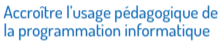 Extrait du tableau synoptique du  PAN, p.2
Enseigner la programmation… Pourquoi?
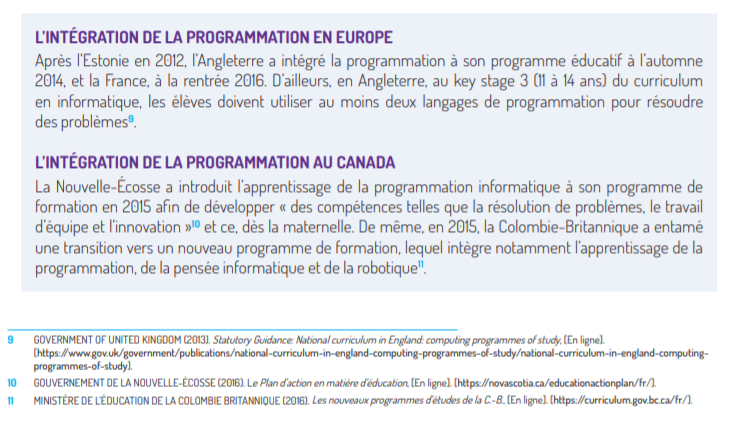 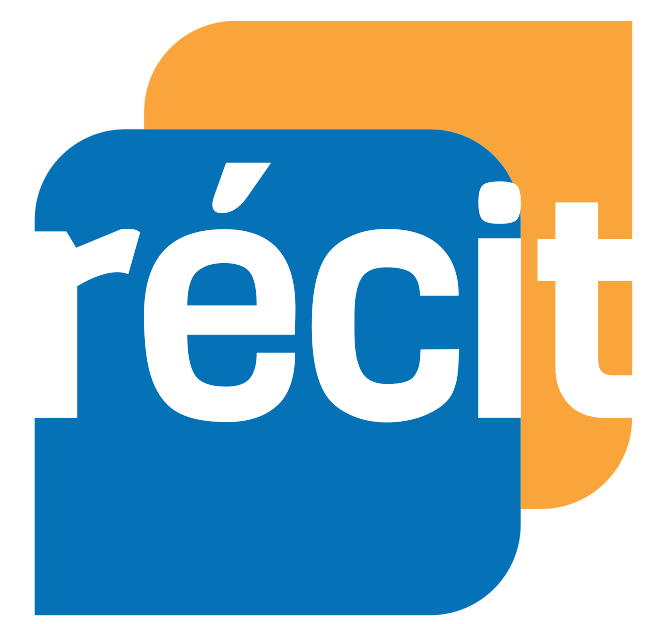 Extrait du PAN, p.28
Pourquoi ?

Cadre de référence de la compétence numérique

Source : MEES - Avril 2019

12 dimensions
version interactive

Continuum de développement de la compétence numérique

Source : MEES - 
Janvier 2020
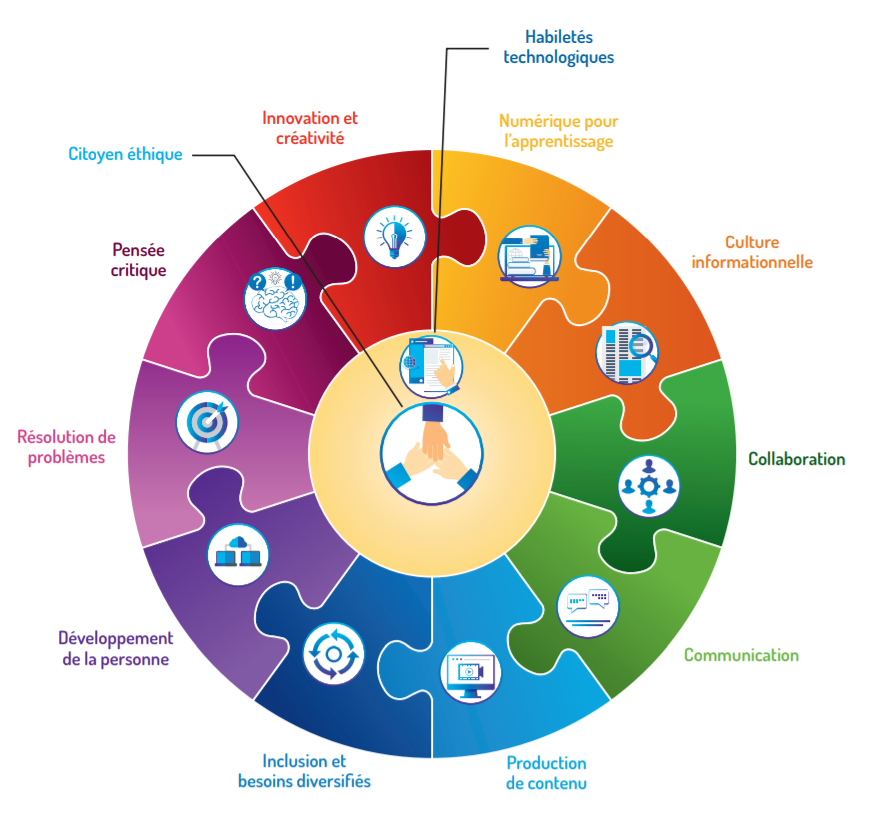 L’engagement de l’élève
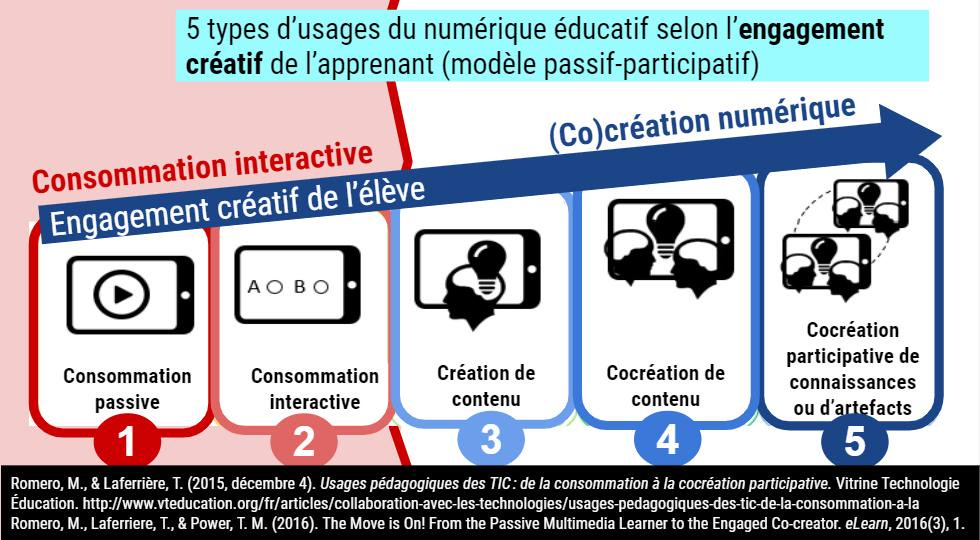 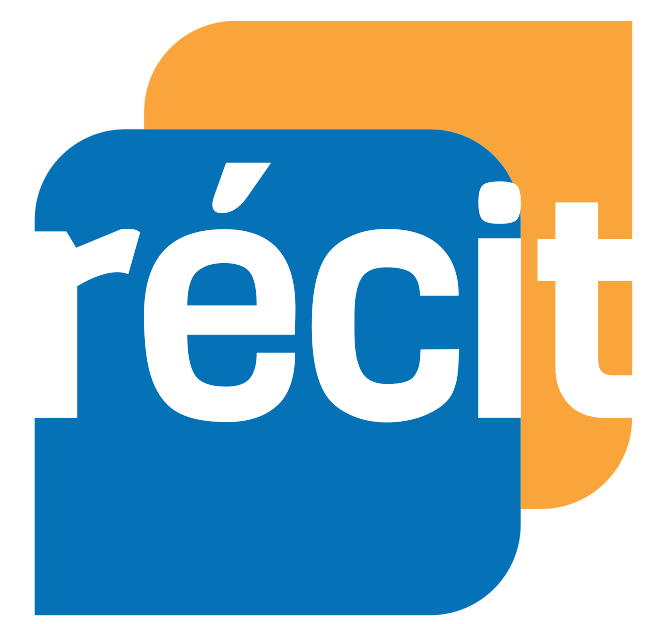 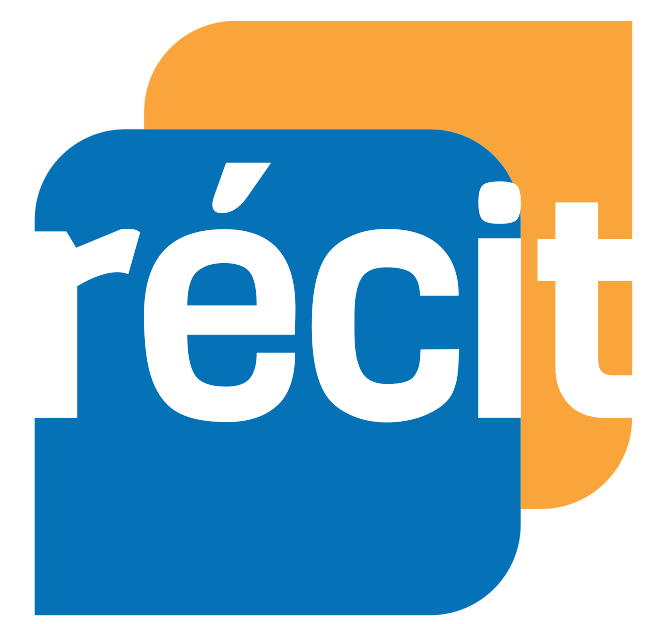 Des outils pour s’initier à la programmation
Jeux Blockly : 
Sans connexion, base de la programmation, pas à pas. 
Code.org : 
Compte d’enseignant, on suit les élèves dans leurs défis.
Scratch : 
Prêt à programmer...
[Speaker Notes: Nommer seulement
Voir autre diapo

Démo Code.org
https://scratch.mit.edu/]
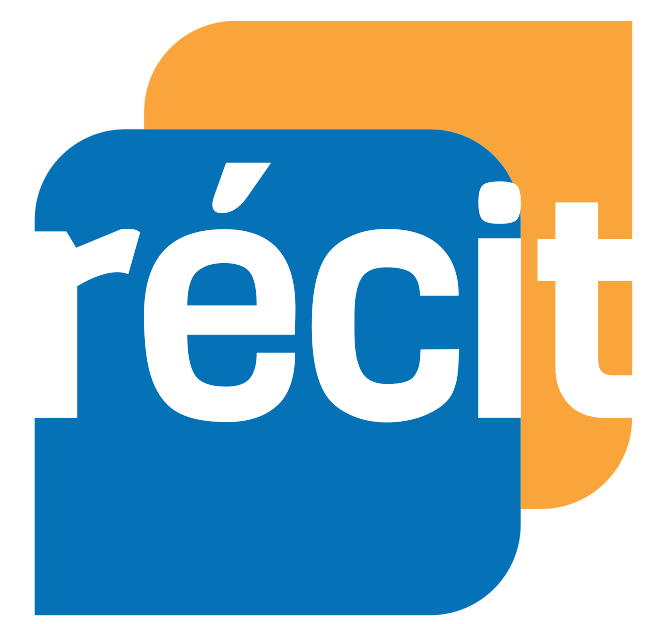 Des outils pour s’initier à la programmation
Jeux Blockly : http://recitmst.qc.ca/blockly/
Sans connexion
Sans installation
Base de programmation par blocs
Évolutif
Addictif ;-)
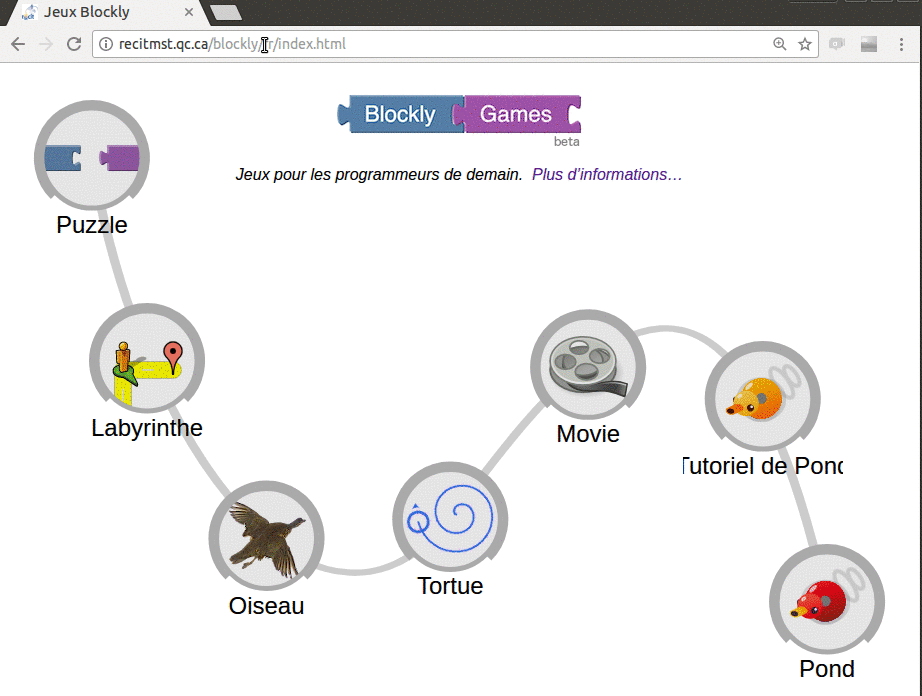 [Speaker Notes: Démo + exploration 5 minutes http://recitmst.qc.ca/blockly/]
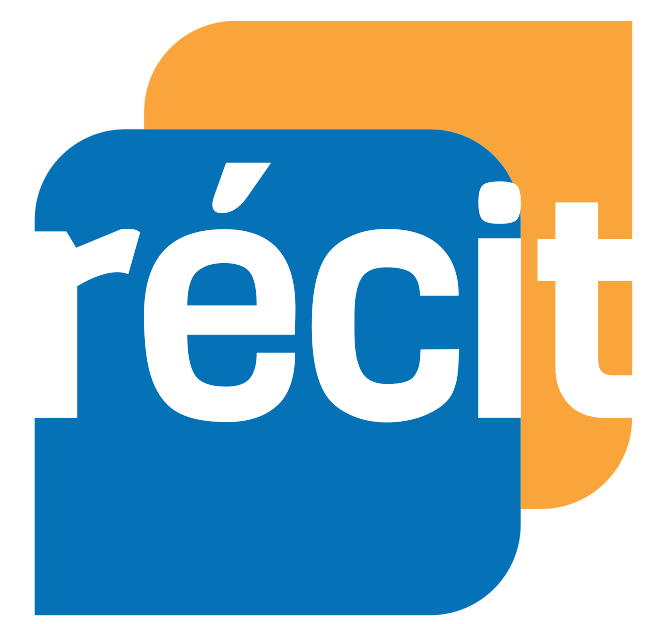 Des outils pour s’initier à la programmation
2. Code.org : http://code.org
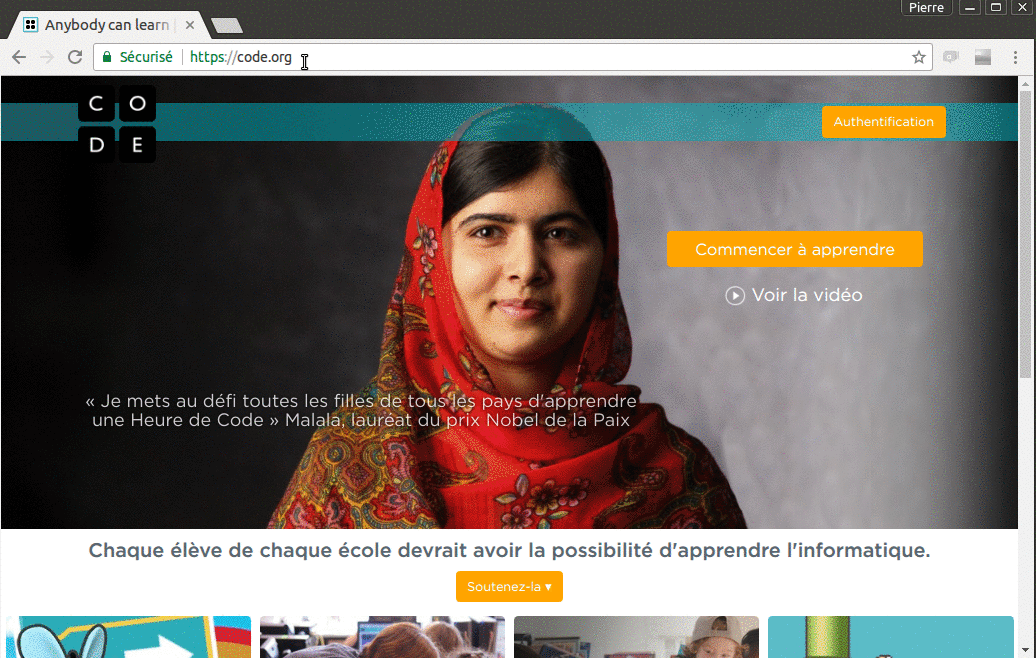 Compte enseignant
Suivi des élèves
Tous âges
Ludique (thèmes)
Tutoriel
[Speaker Notes: Démo seulement]
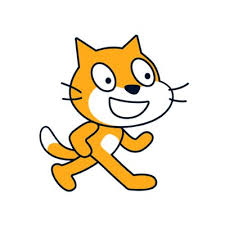 Connaissez-vous Scratch?
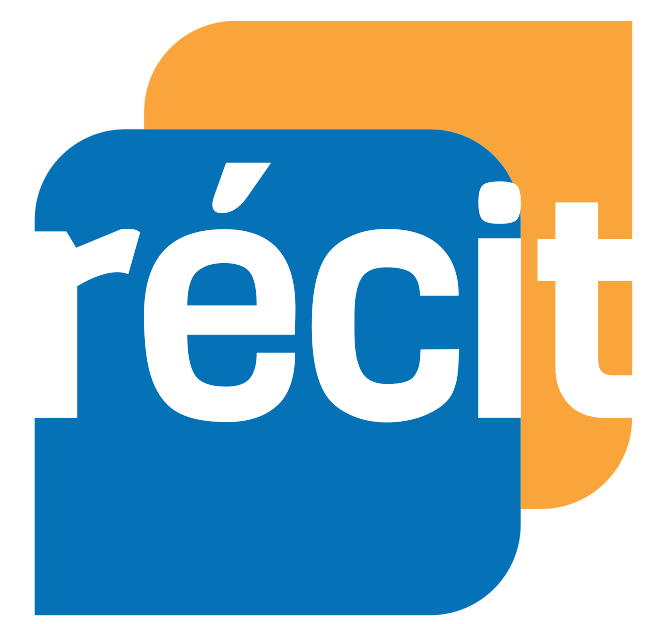 14
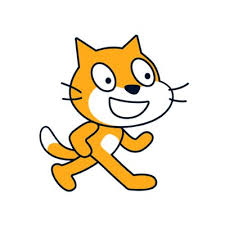 À vos claviers!
www.scratch.mit.edu

2.	«Créer» en haut à gauche

*Astuce : avoir le même titre pour un programme et on ajoute les initiales de l’élève.
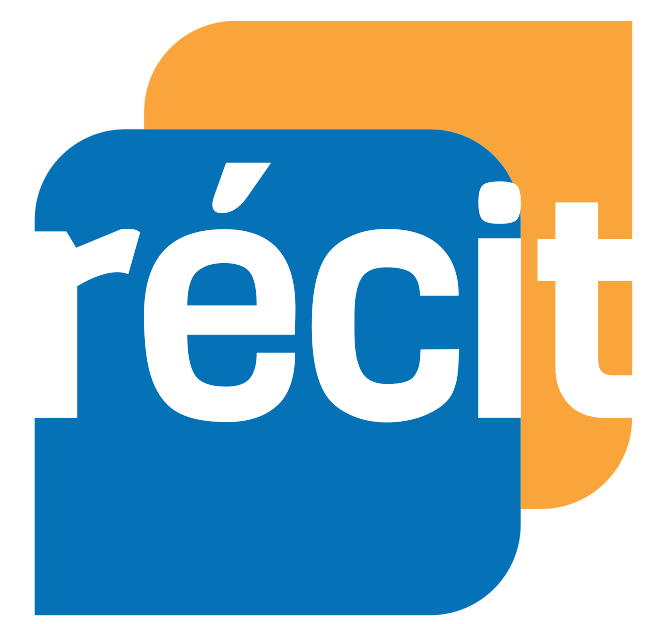 [Speaker Notes: www.scratch.mit.edu]
Défi 1
Le cycle de l’eau, format présentation 
évaporation
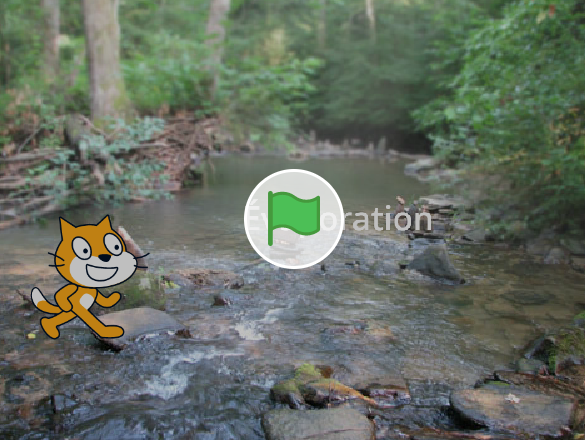 0-Choisir un bloc «Événement»
1-Choisir un lutin (Sprite)
2-Choix d’un arrière-plan
3-Écrire des informations bloc «Apparence»
4-Images libres de droit dans Google ou Pixabay
5-Bloc «Contrôle» temps pour synchroniser le Sprite 
6-Montrer ou cacher le Sprite
7-Modifier l’arrière-plan et le faire apparaître
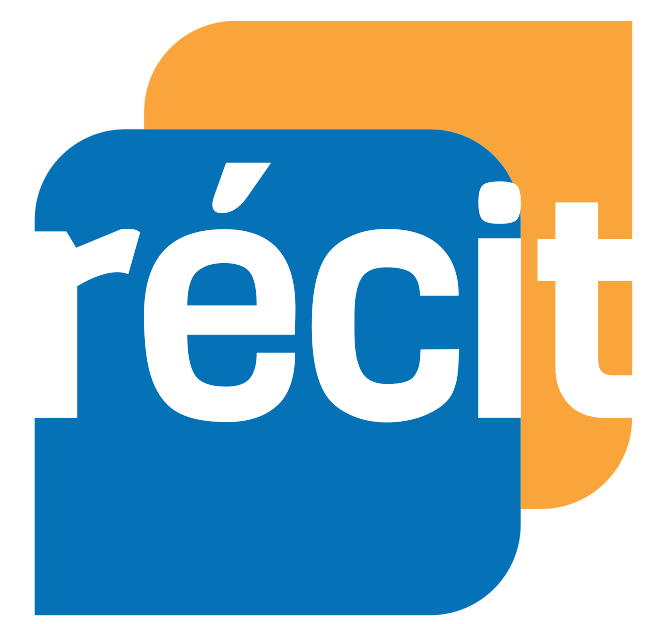 [Speaker Notes: Programme évaporation : https://scratch.mit.edu/projects/434625347
Trouver des images libres de droit : https://pixabay.com/fr/]
Défi 2
Le cycle de l’eau, présentation avec narration 
condensation
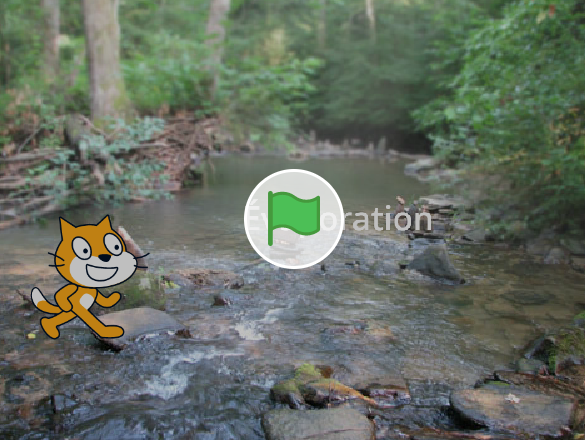 0-REMIX : https://scratch.mit.edu/projects/434637865
1-Choisir un lutin (Sprite)
2-Choix d’un arrière-plan
3-Déplacement possible «Mouvement»
4-Écrire une information bloc «Apparence»
6-Narration possible bloc «Son »
7-Modifier l’arrière-plan

Créativité et exploration!
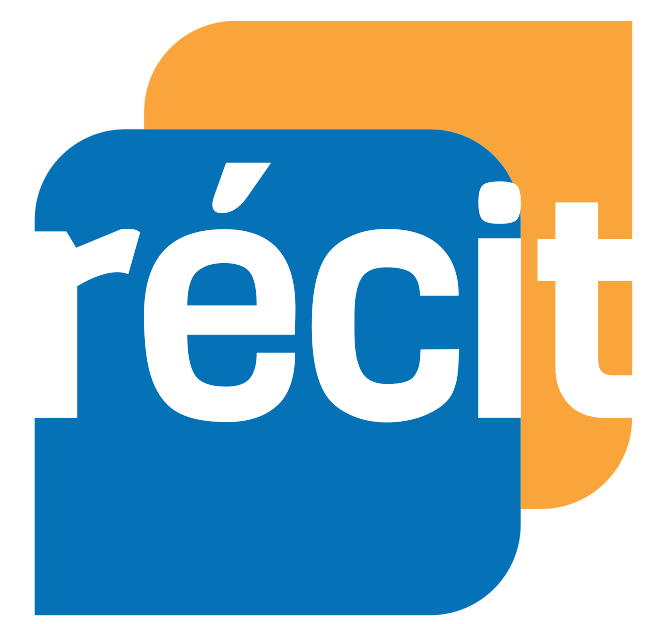 [Speaker Notes: Programme à remixer : https://scratch.mit.edu/projects/434637865]
Mains sur les touches
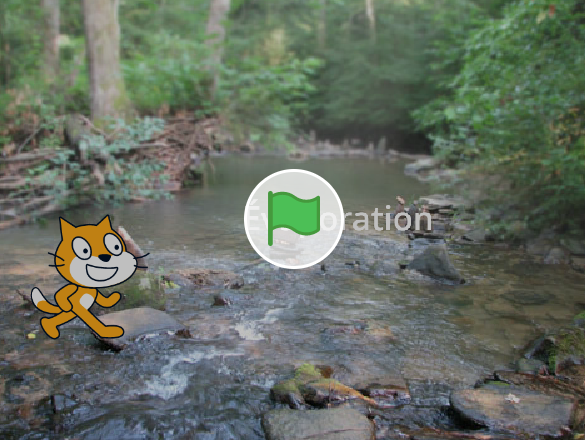 Document collaboratif 

Créativité et exploration!
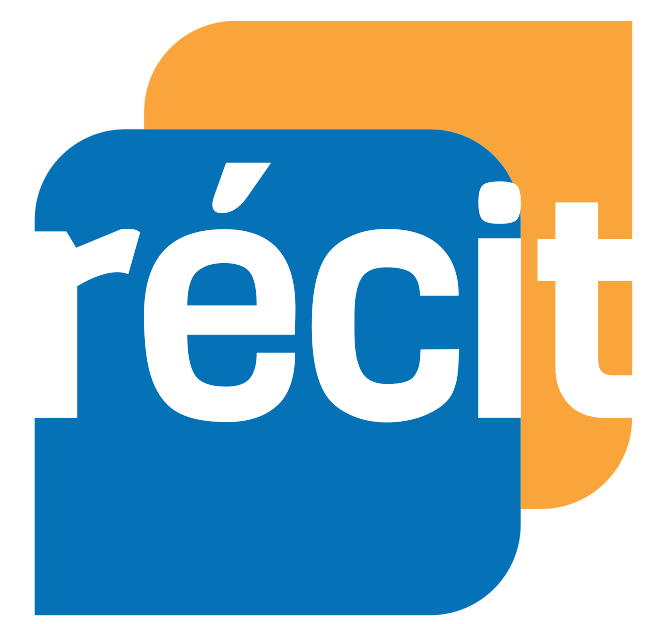 [Speaker Notes: Document collaboratif : https://docs.google.com/document/d/1jojuvYmwHpKrOUXWB1LRlbRgtCMAUNYrlm13vy-lV6M/edit?usp=sharing
Programme à remixer : https://scratch.mit.edu/projects/434637865]
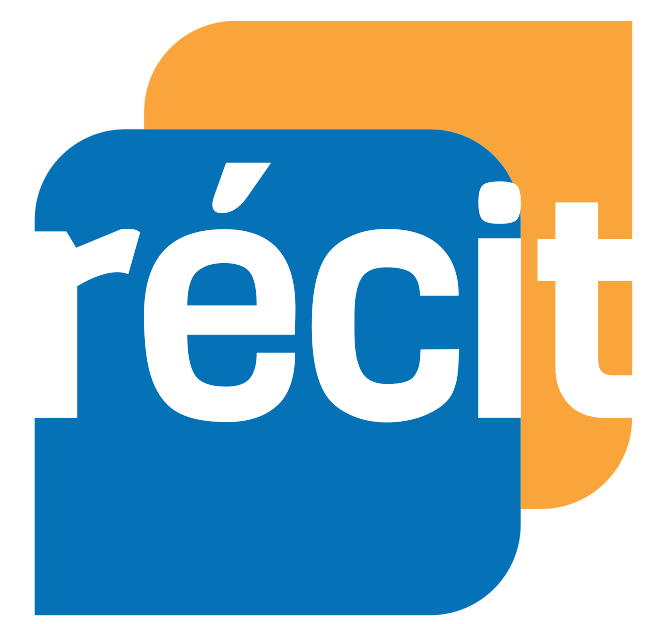 Défi 3
Classe des animaux, format jeu
0-Arrière-plan
1-Bloc «Événements»
2-Bloc «Apparence» intention
3-Bloc «Capteurs» poser une question
4-Définir les «variables»
5-Associer réponse «Capteurs »=«Variables»
6-Bloc «Contrôle» SI ALORS, SINON
7-Insérer bloc «Opérateurs» d’égalité
8-Bloc «Apparence» si oui ou sinon
Créativité et exploration!
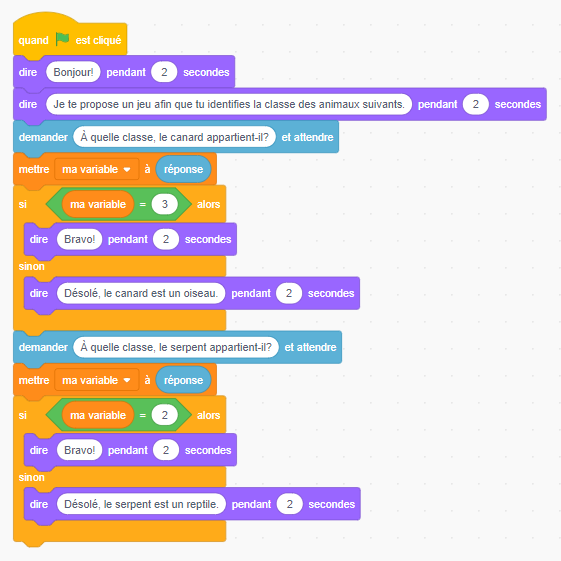 [Speaker Notes: Format jeu, classe des animaux : https://scratch.mit.edu/projects/434651166]
Défi 4
Les parties d’une plante, format bulle pour afficher
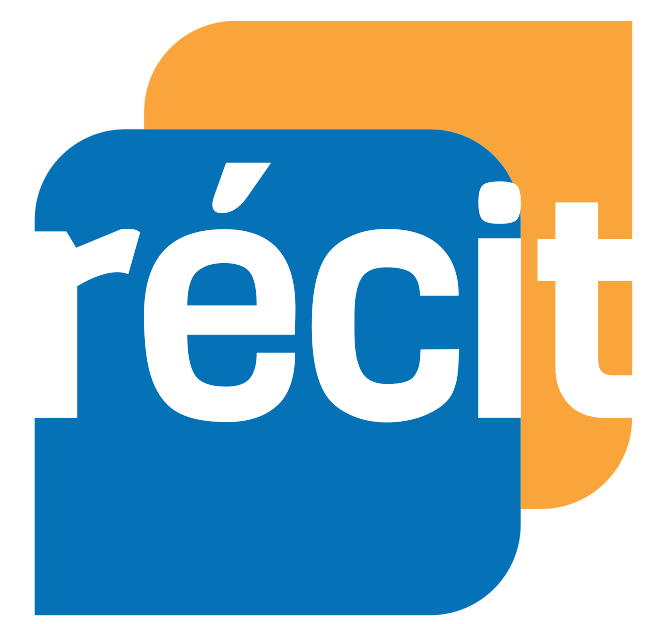 [Speaker Notes: Programme : https://scratch.mit.edu/projects/434660299]
Défi 5
Engrenages, simulateur
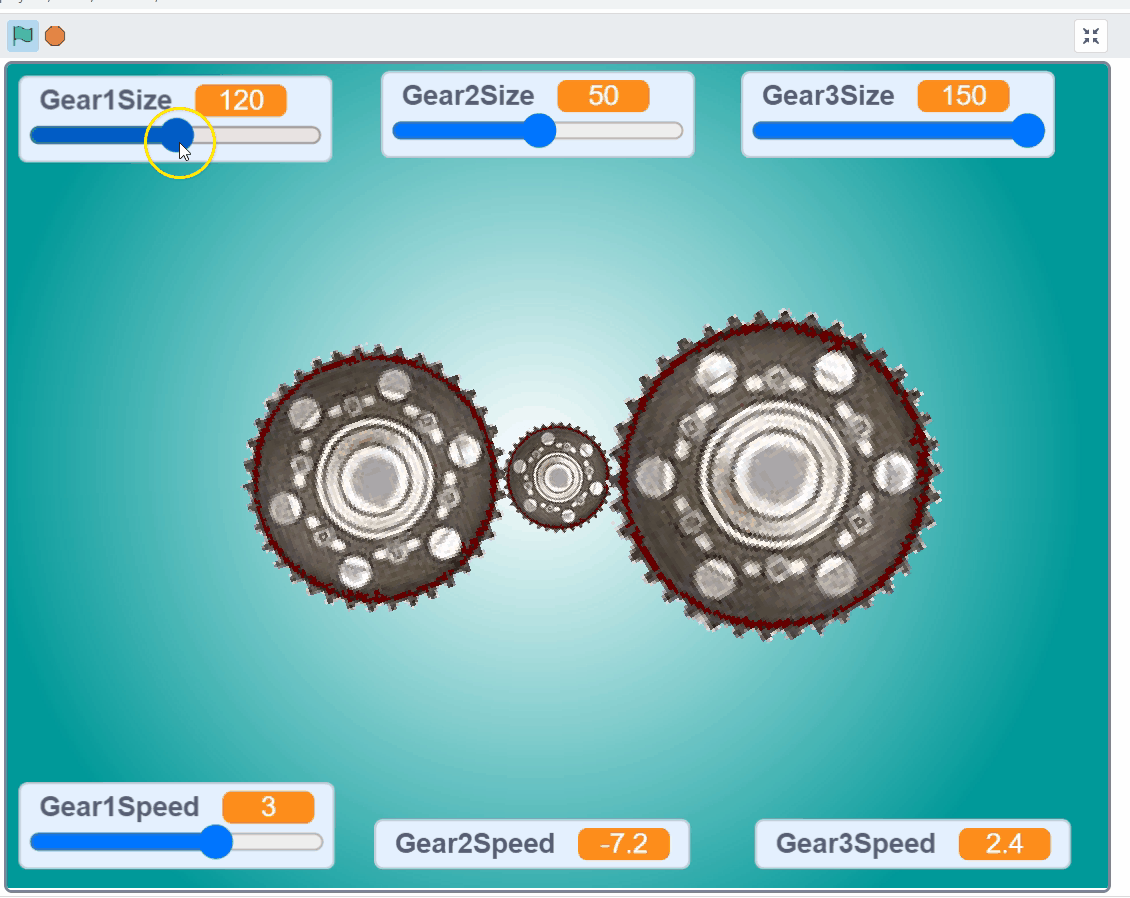 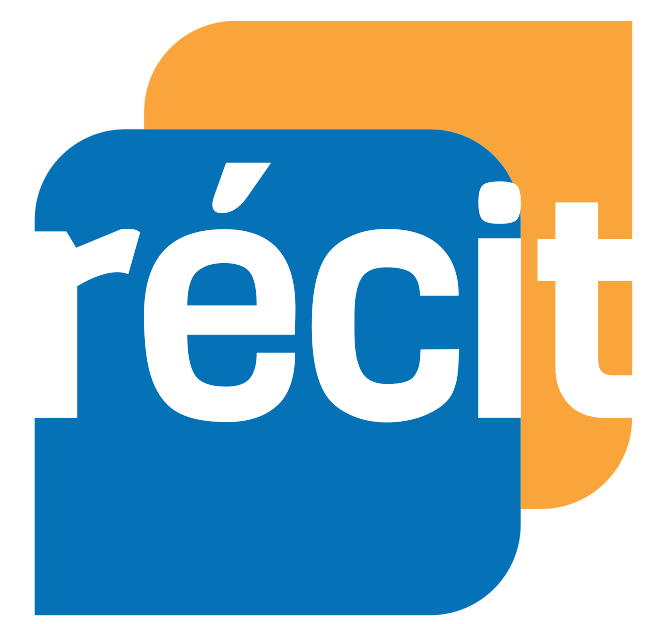 [Speaker Notes: Programme simulateur engrenages : https://scratch.mit.edu/projects/25898/]
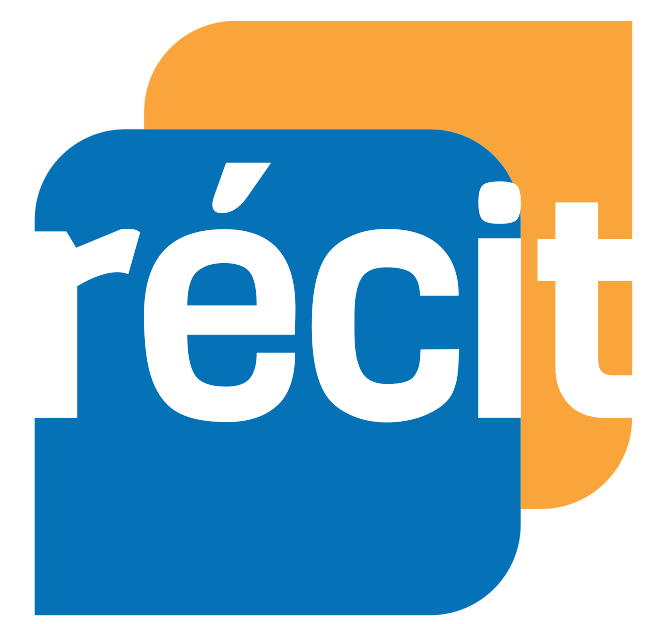 Recherche par mot-clé
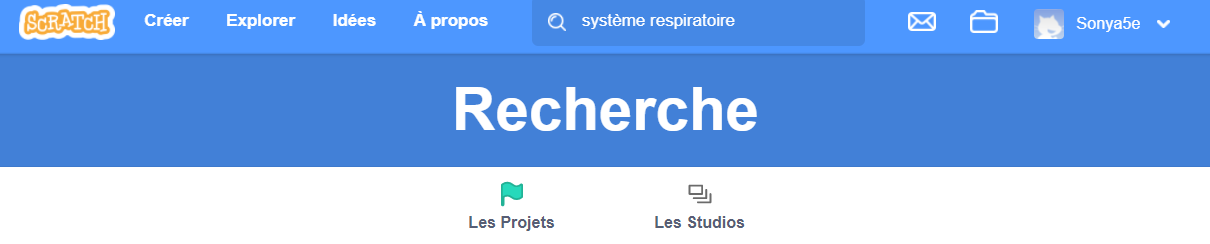 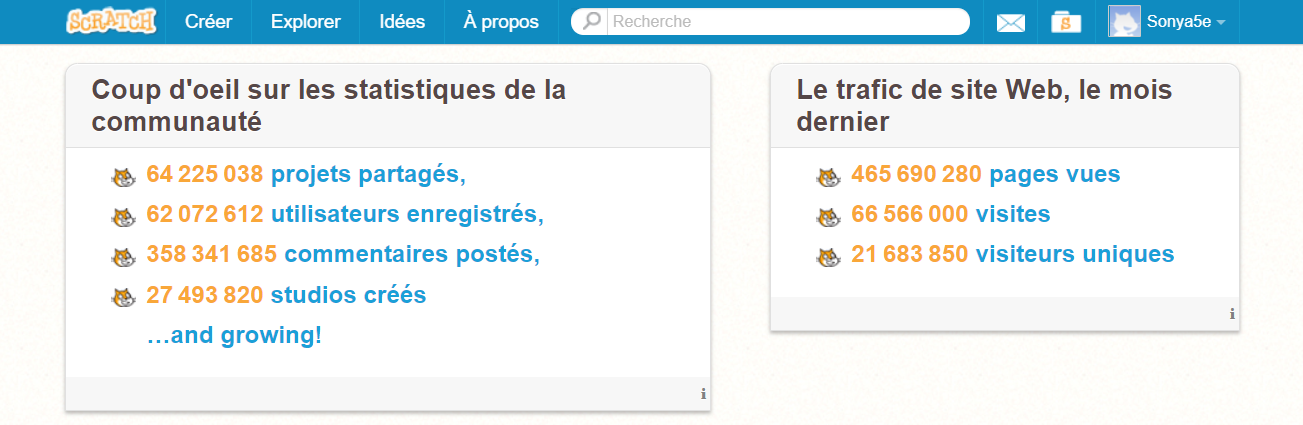 Défi 6
Lab créatif : Makey Makey

Ressources

Avantages : 
-peu coûteux
-créatif
-s’utilise avec Scratch
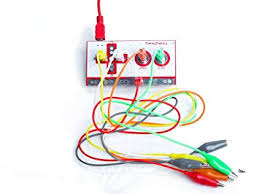 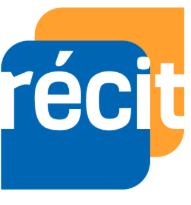 Mains sur les touches : 
Makey Makey

Programmation avec Scratch en ajoutant l’extension 

Intentions pédagogiques :
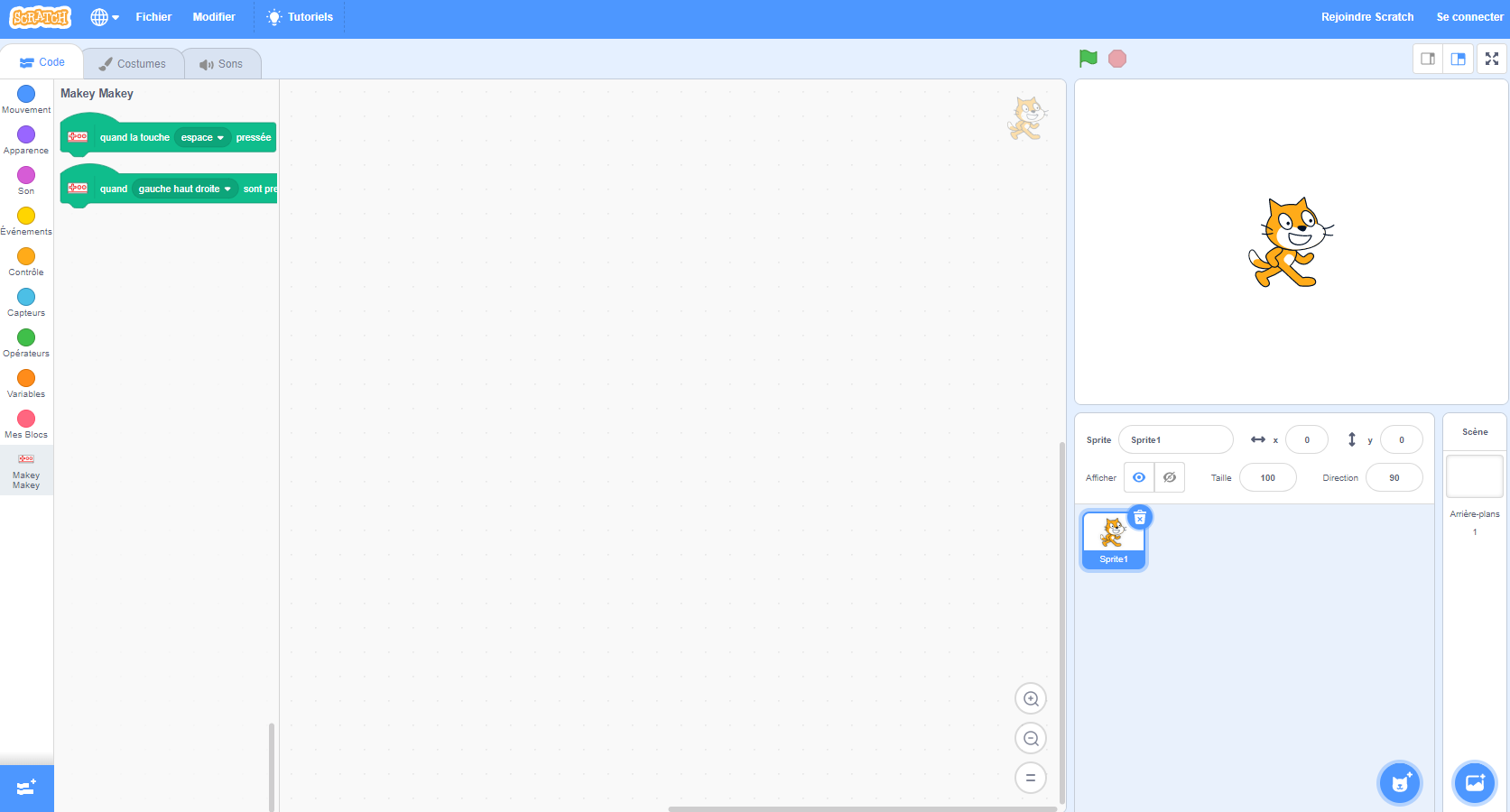 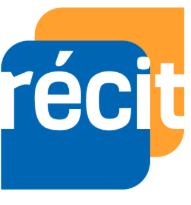 Mains sur les touches
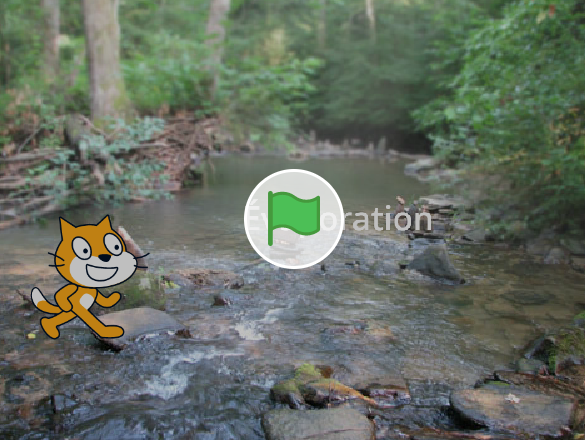 Créativité et exploration!
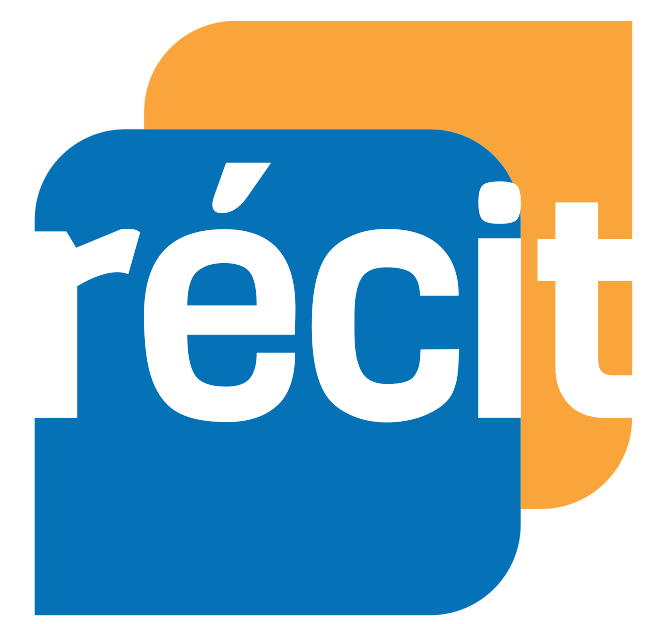 [Speaker Notes: Programme à remixer : https://scratch.mit.edu/projects/434637865]
Retour main sur les touches
Pause


Source de l’image
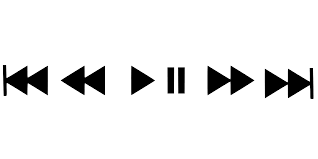 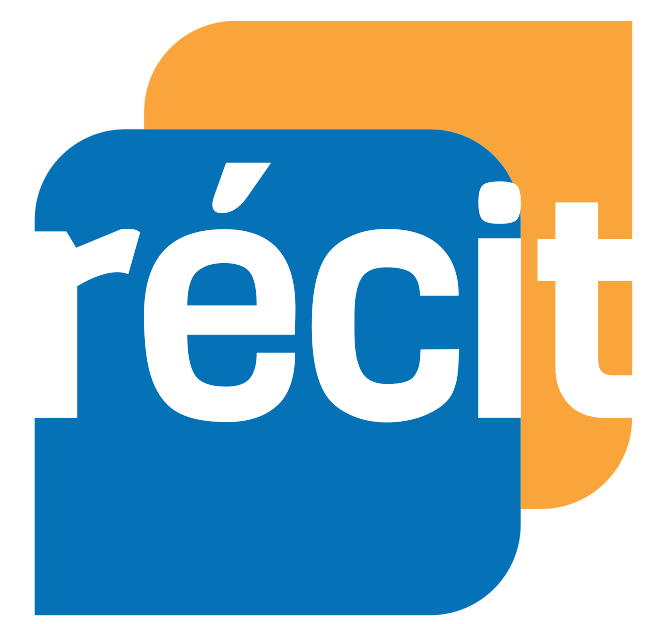 Partager ou 
enseigner à distance
Utilisation d’un environnement numérique d’apprentissage (ENA) ;
Utilisation d’un formulaire pour consigner les programmes réalisés par les élèves ;
-Copie formulaire Google ;
-Copie formulaire Microsoft ;
[Speaker Notes: Formulaire Google : https://docs.google.com/forms/d/1ejCYLetBGifetvaMegpR26DyvBBxdlqOOpQejDtcyRk/copy 
Formulaire Office 365 : https://forms.office.com/Pages/ShareFormPage.aspx?id=EF61Z5BlXEaXCQTxot_EPGUpWRFJktxEiclxsdXYqidUQzEzSEE1MjlFUkIzWVZPMjJHWjlGV1hBNC4u&sharetoken=HvkamXa58b85xI9BoaGE]
Ressources :

Padlet ressources par disciplines Scratch

Autoformation sur Campus RÉCIT
Scratch pour tous

Autoformation MST à distance, section des applications
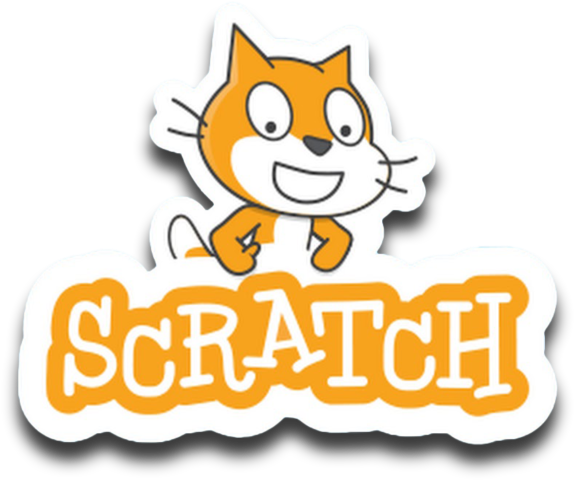 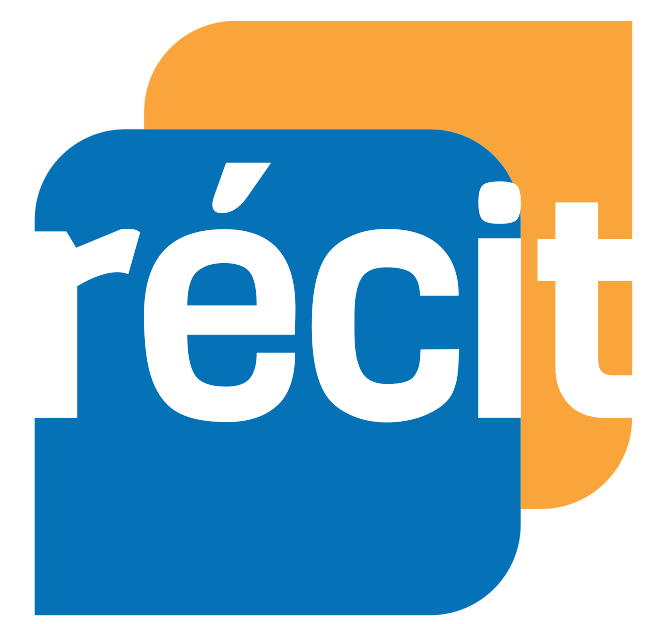 [Speaker Notes: Padlet par disciplines : https://padlet.com/sonya_fiset/kml29hq5sgsx
Autoformation sur Campus RÉCIT Scratch  https://campus.recit.qc.ca/math%c3%a9matique-science-et-technologie/scratchpremierspas
Autoformation MST à distance, section des applications : https://campus.recit.qc.ca/math%c3%a9matique-science-et-technologie/mstdistance101]
Connaissez-vous PhET?
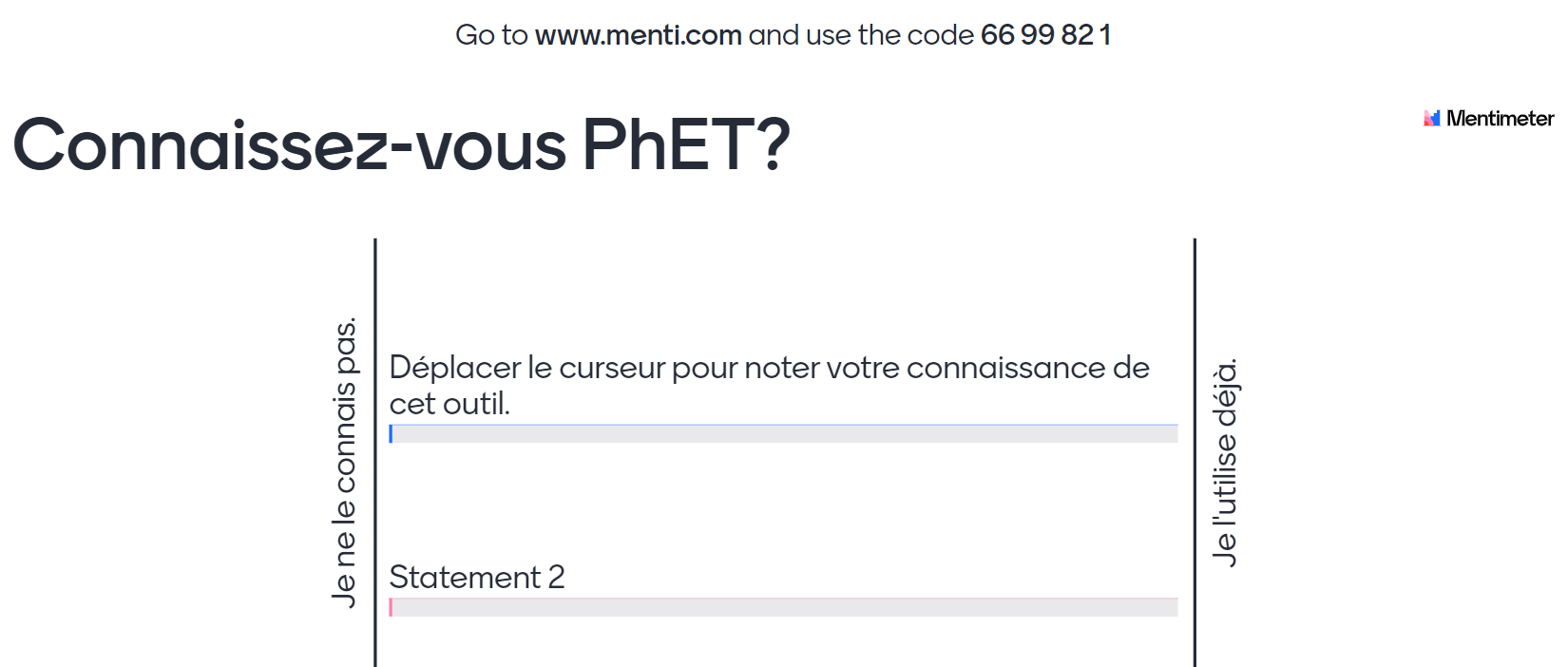 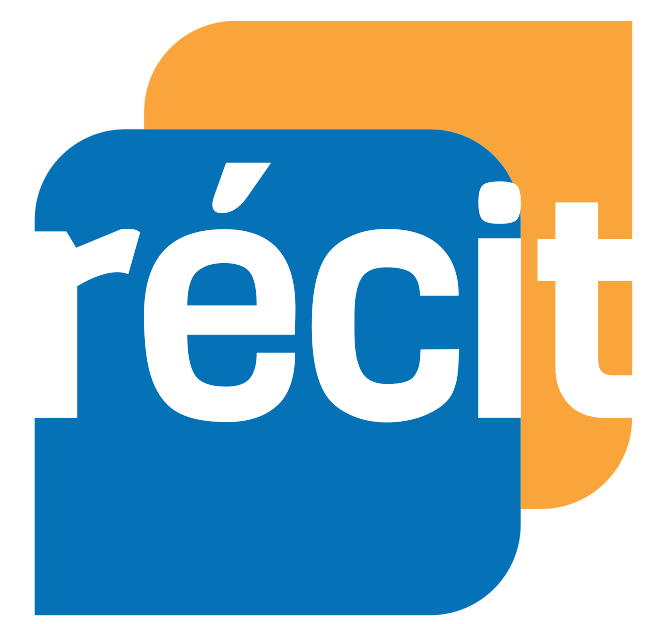 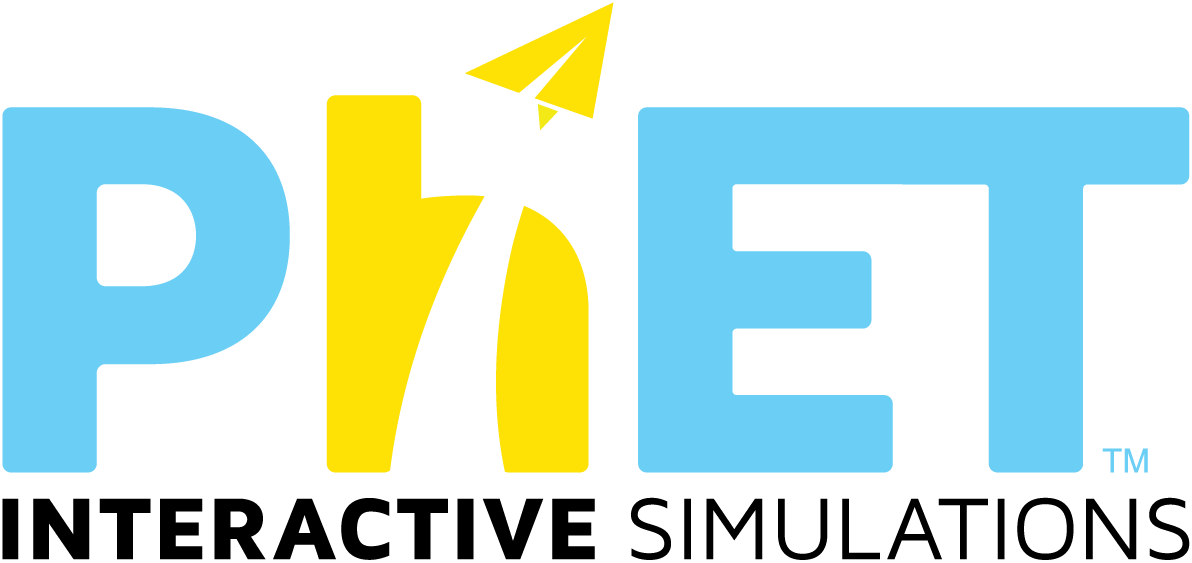 29
Présentation rapide de PhET
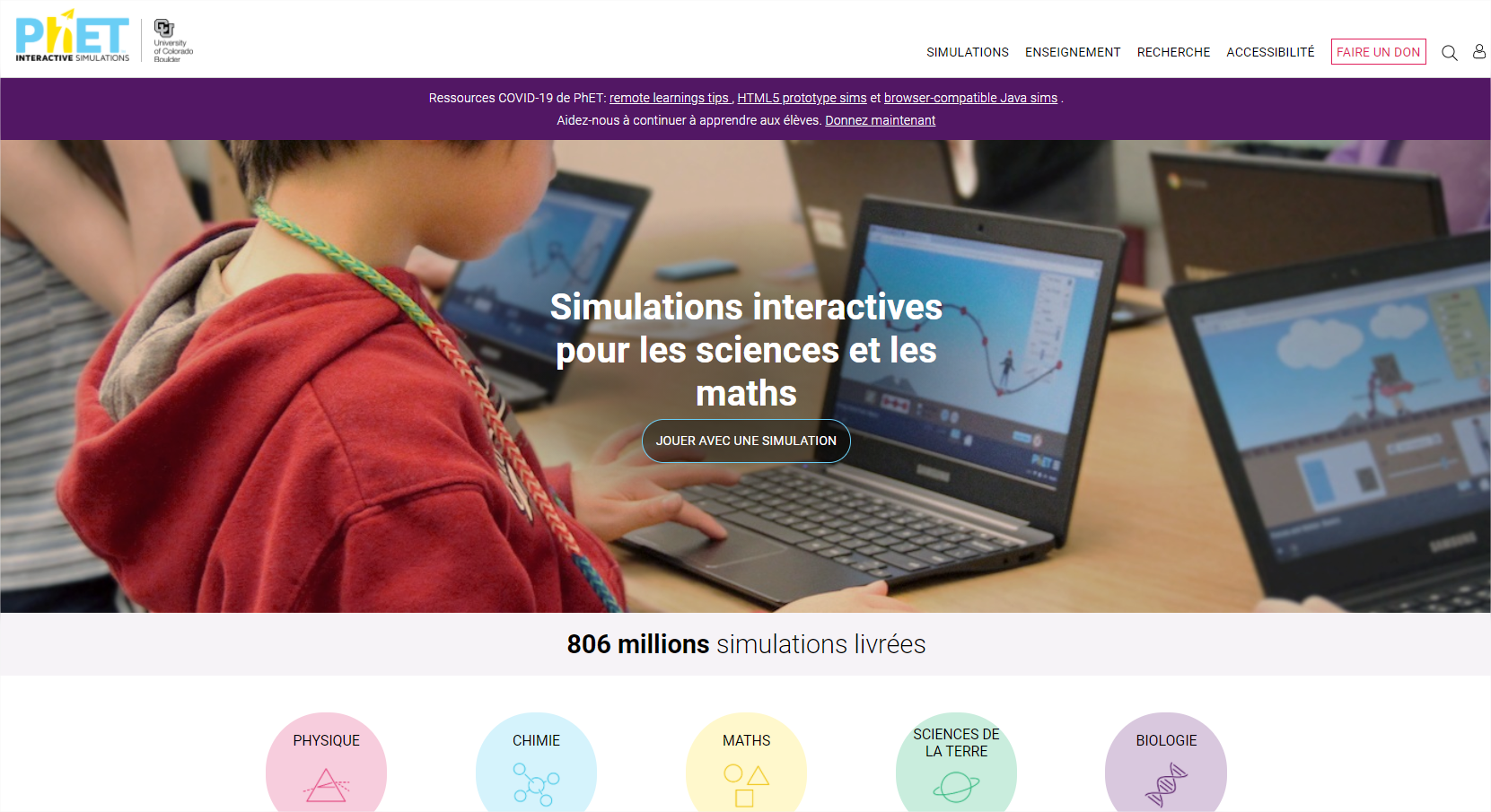 https://phet.colorado.edu/fr/
30
[Speaker Notes: https://phet.colorado.edu/fr/]
Plus haut papa, plus haut !
Pendant le confinement, vous avez décidé de visionner les vidéos de votre enfance. Celles qui portent sur une activité de balançoire suscitent chez vous des questionnements. Par exemple, vous cherchez à comprendre comment certains facteurs auraient pu influencer le plaisir que vous aviez avant qu’une personne ne vous donne une nouvelle poussée pour repartir le mouvement de pendule.
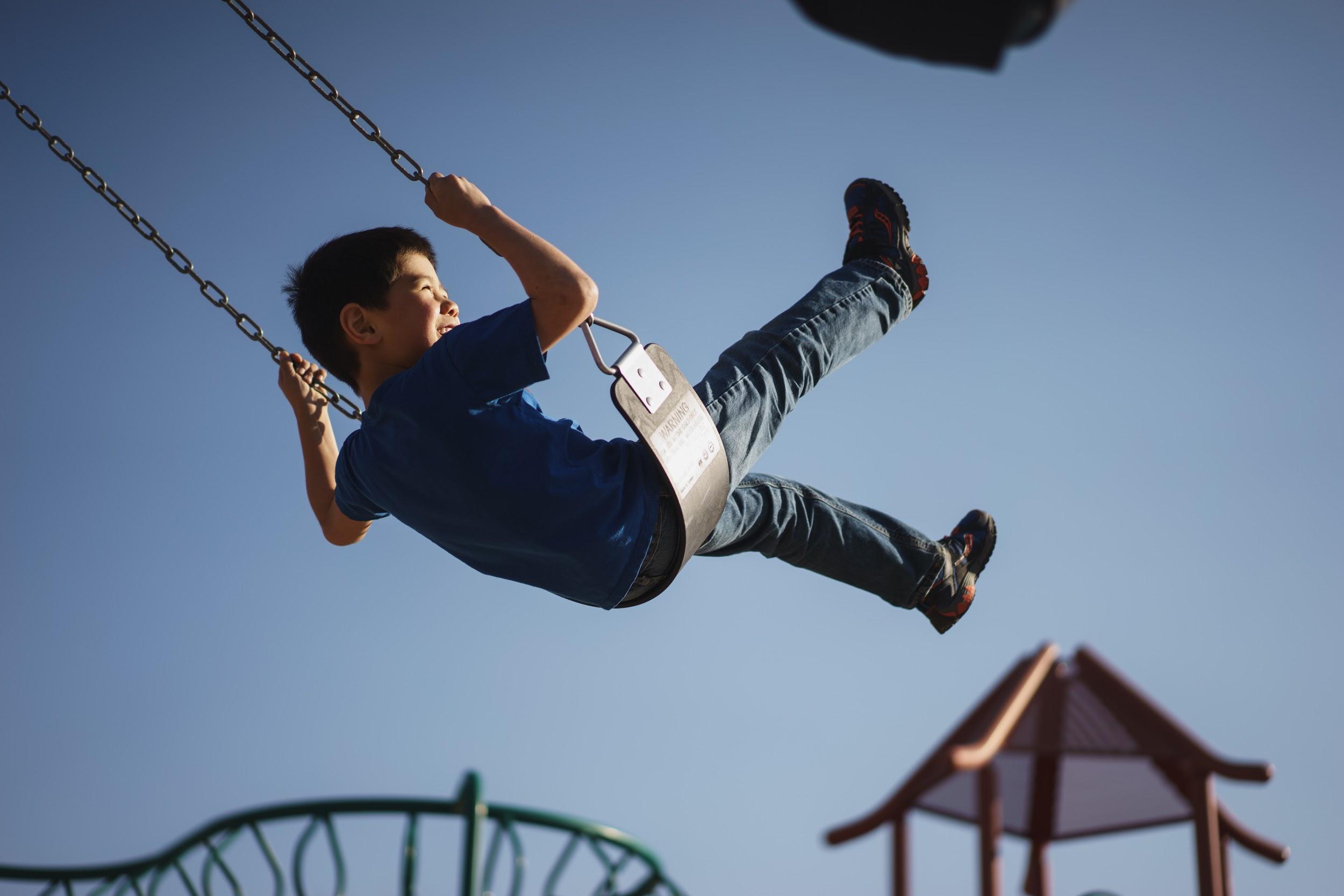 Image : https://pxhere.com/fr
Discutons un peu :   
Quels sont les différents facteurs qui auraient pu influencer le pendule? De quelle façon?
31
[Speaker Notes: Écrire les hypothèses dans le bas]
Plus haut papa, plus haut !
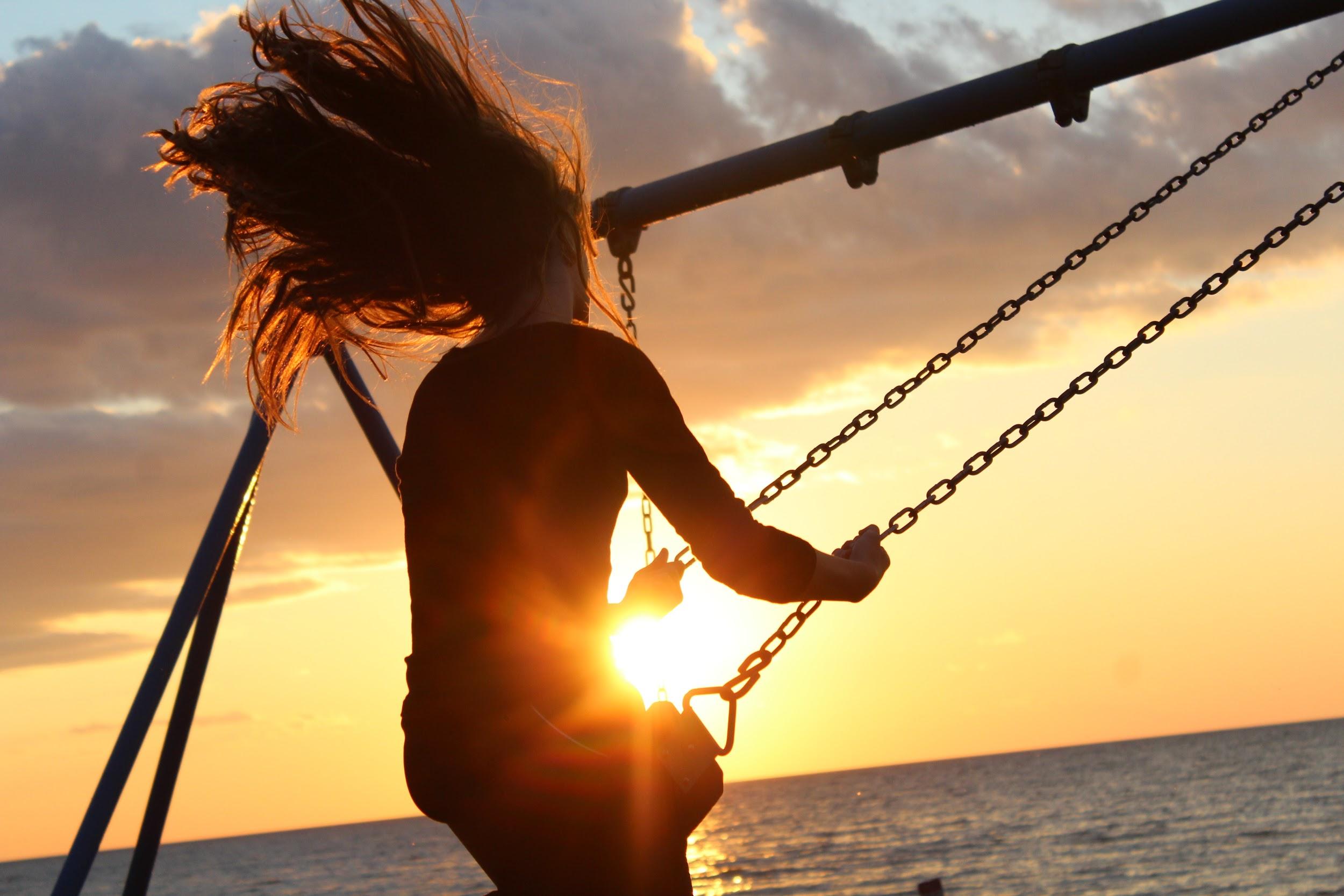 Image : https://pixabay.com/fr
En utilisant, la simulation PhET «Laboratoire pendulaire», confrontez vos idées!
32
[Speaker Notes: Lien vers le laboratoire : https://phet.colorado.edu/sims/html/pendulum-lab/latest/pendulum-lab_fr.html

3 minutes]
Retour sur l’activité


Exploration d’une nouvelle simulation
Ressources

Document collaboratif : 
Exploration et commentaires
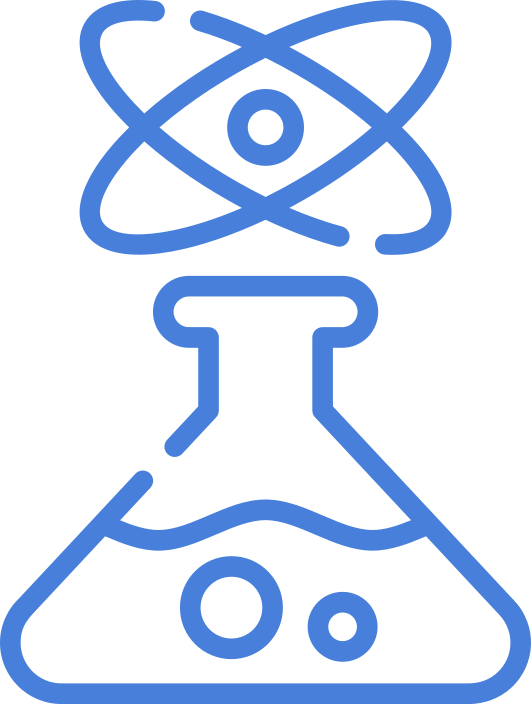 33
[Speaker Notes: Document collaboratif : https://docs.google.com/document/d/1jojuvYmwHpKrOUXWB1LRlbRgtCMAUNYrlm13vy-lV6M/edit?usp=sharing]
Et le rôle du professeur dans  tout ça ?
34
[Speaker Notes: Discussion]
Comment PhET peut aider 
les élèves à APPRENDRE?
Facile d’utilisation, l’élève se sent compétent;
Permet de visualiser des concepts difficiles à concevoir et de les contextualiser dans des situations réelles;
L’élève n’a pas peur de briser du matériel en faisant ses expériences (il est en sécurité);
Permet de reproduire des manipulations lorsque le matériel n’est pas disponible;
Rend les objectifs d'apprentissage explicites et significatifs pour les élèves;
Offre la possibilité à l'enseignant d’utiliser une approche centrée sur l'élève et de donner la parole aux élèves;
Offre la possibilité à l’enseignant de promouvoir l'engagement des élèves en sollicitant leurs idées, en leur demandant de les verbaliser et en leur offrant des occasions de pratiquer la conversation scientifique.
35
Classroom
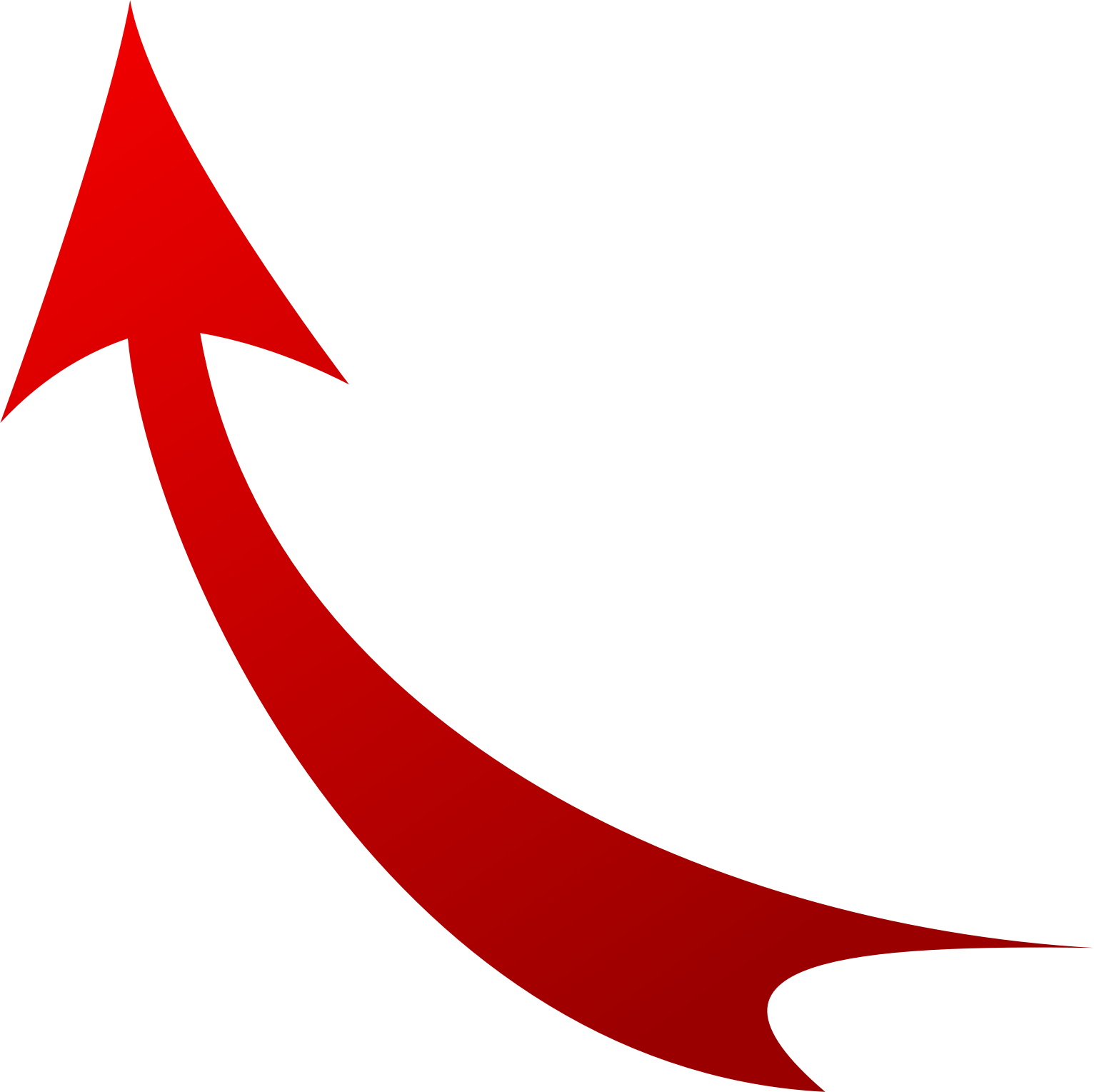 Place your screenshot here
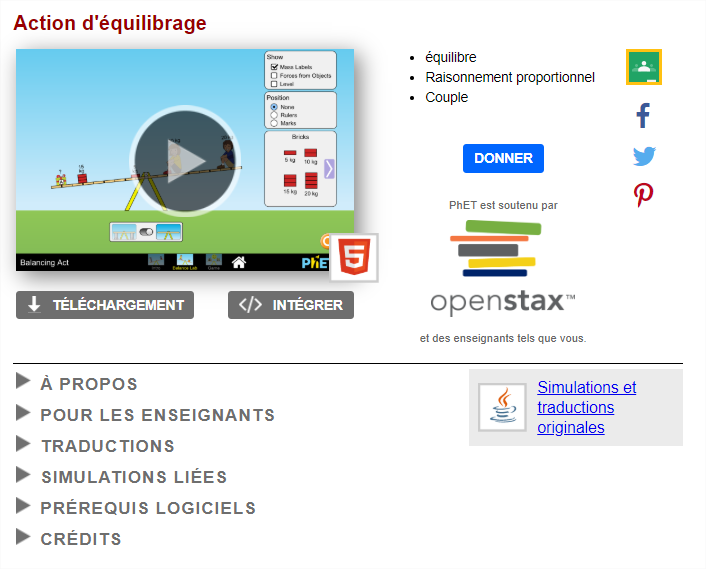 Partage facile et rapide d’une simulation HTML5 ou Flash avec vos élèves via Google Classroom.
36
Outils de recherche d’activités
Place your screenshot here
Permet les recherches par:
Simulations
Types d’activcités
Sujets
Niveaux
Langues
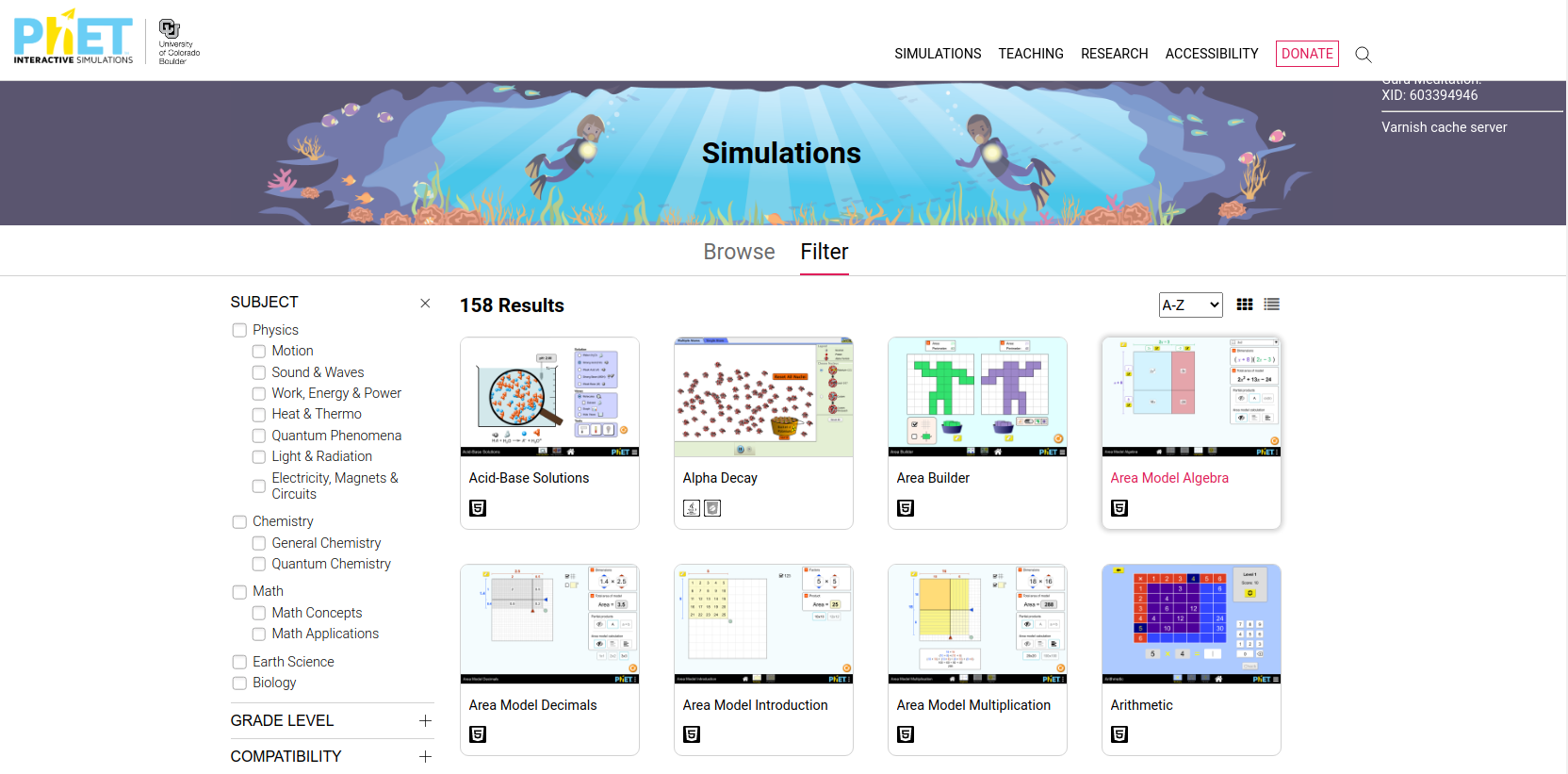 Complément à la manipulation!
37
[Speaker Notes: https://phet.colorado.edu/en/simulations/filter?sort=alpha&view=grid 
Notes : Les simulations ne remplacent pas la manipulation, mais doivent servir en complément.]
Obtenez votre 
badge de participation
Suivre les instructions dans la section
 
Badge de participation
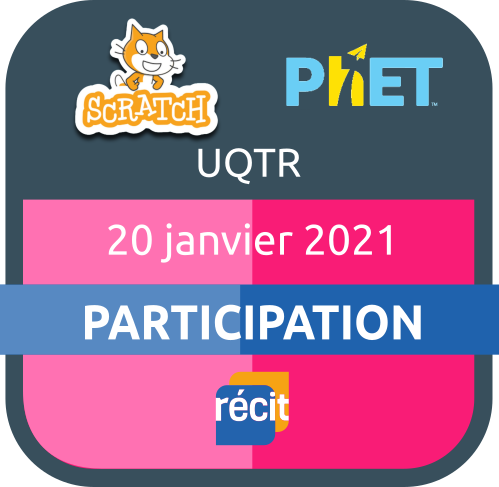 38
[Speaker Notes: Lien pour obtenir le badge de participation : https://campus.recit.qc.ca/enrol/index.php?id=284]
L’équipe du RÉCIT MST est disponible 
les mercredis matins 
de 9 h à 11 h 30.
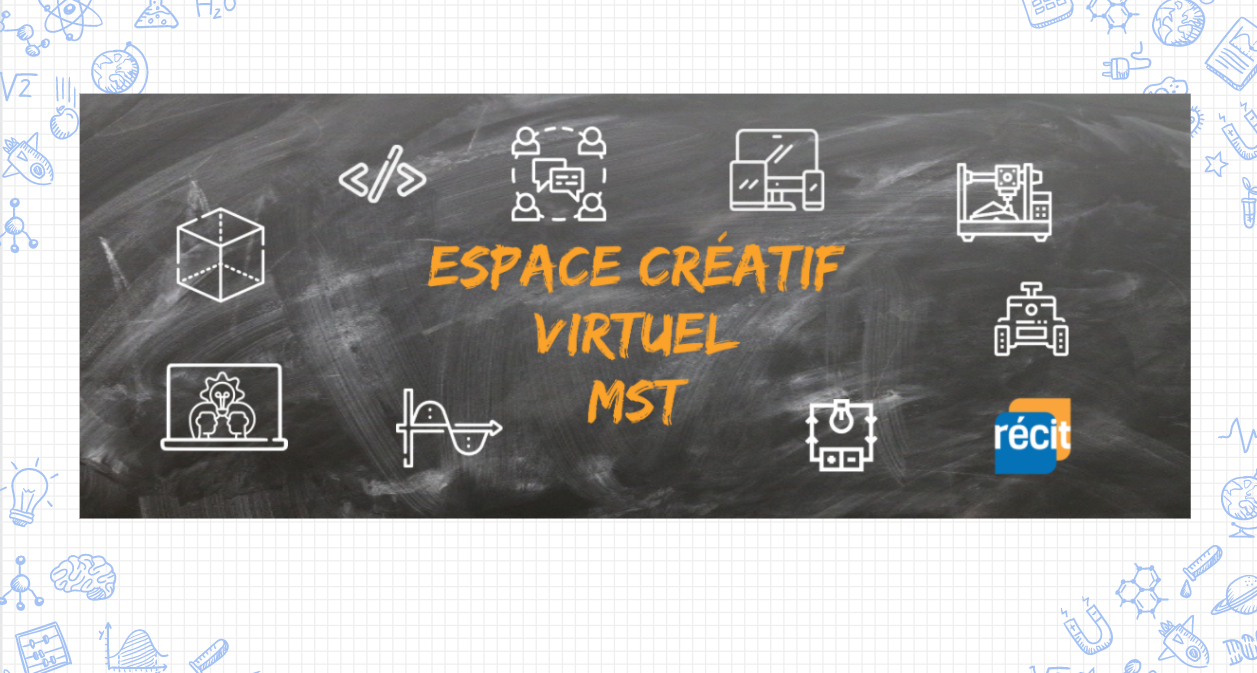 Place your screenshot here
Lien vers notre salle de vidéoconférence : 

https://zoom.us/j/93849137106
39
[Speaker Notes: Salle de vidéoconférence : https://zoom.us/j/93849137106]
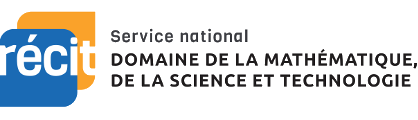 MERCI !
Sonya.Fiset@recitmst.qc.ca
equipe@recitmst.qc.ca 
Page Facebook
Twitter
Chaîne YouTube
Questions?
Ces formations du RÉCIT sont mises à disposition, sauf exception, selon les termes de la licence Licence Creative Commons Attribution - Pas d’Utilisation Commerciale - Partage dans les Mêmes Conditions 4.0 International.
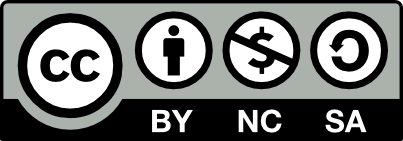 [Speaker Notes: Me joindre sonya.fiset@recitmst.qc.ca
Message à l’équipe : equipe@recitmst.qc.ca 
Page Facebook : https://www.facebook.com/RECITMST2020/
Twitter : https://twitter.com/recitmst
Chaîne YouTube : https://www.youtube.com/channel/UC7IcadI_rZFwso9N81PYqFg]
Lien de la présentation :
http://recitmst.qc.ca
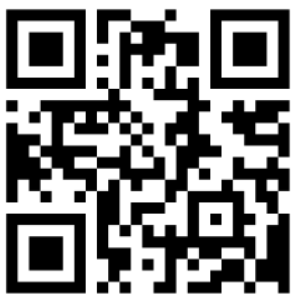 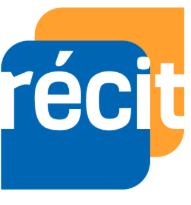 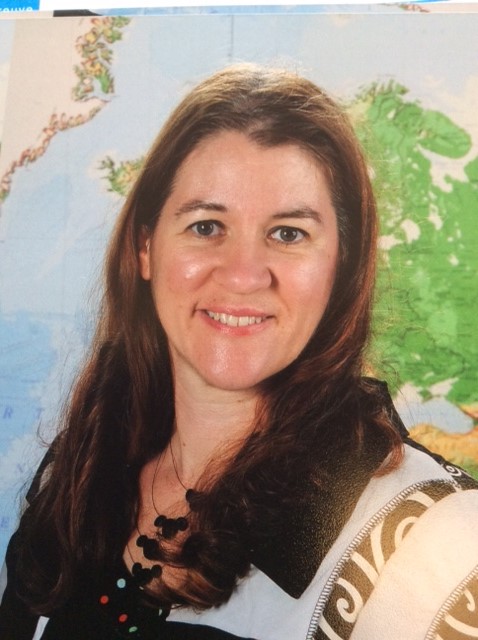 Sonya Fiset, Spécialiste en développement pédagonumérique  du service national 
RÉCIT MST
[Speaker Notes: Lien de la présentation sur le site du RÉCIT MST (Mathématique, Science et Technologie) :
http://recitmst.qc.ca]